Vmat radiotherapy planning head & Neck cancer
Zulaikha Jamalludin, PhD
Senior Lecturer / Clinical Oncology Physicist
University of Malaya Medical Centre
disclosure
I Have NO Financial Or Non-financial Relationships In The Products Described, Reviewed, Evaluated Or Compared In This Presentation
IMRT/VMAT
IMRT/VMAT is an advanced form of 3DCRT
The intensity of radiation beam is modulated/changed/adapted to:
Match the target contour/shape – increased the dose conformality to the target
Produce gradient of dose in surrounding normal tissues – minimizing dose to nearby organs at risk
Modulated intensity enable with advancement in:
Dynamic Multi-leaf collimator design – changing speed with gantry movement
Planning algorithm – inverse planning
IMRT/VMAT
With IMRT/VMAT – possible to escalate the target dose while reducing the normal tissue doses

Unlike 3DCRT, the modulated intensity delivered to PTV with IMRT generate regions of high and low absorbed dose

Dose evaluation and reporting in IMRT evolved from previous ICRU for 3DCRT – attempt to retain a relationship with previous one
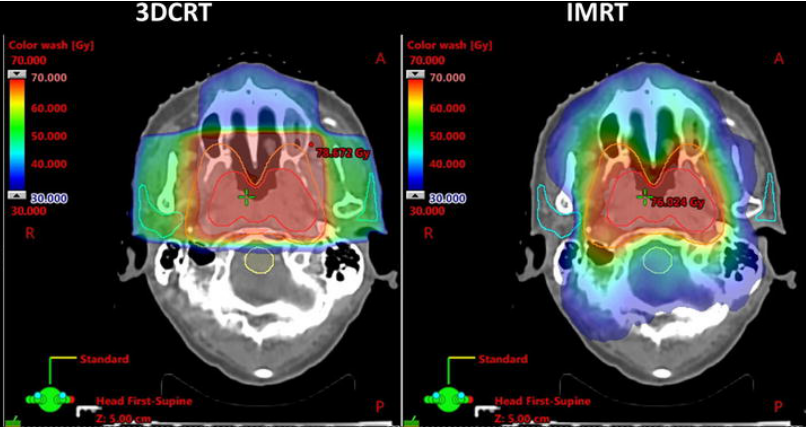 ICRU: 3dCRT ‘vs’ imrt
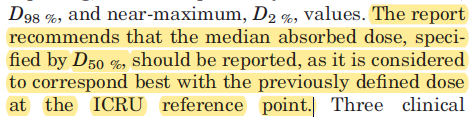 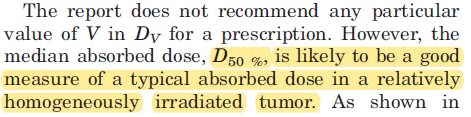 3DCRT
IMRT/VMAT
Single point dose specification, ICRU ref point
Uniform dose distribution
Low dose gradient
D min = minimum absorbed dose
D max = maximum absorbed dose
Volume-based dose specification, D50%, median absorbed dose
Non-uniformity dose distribution
High dose gradient
D near-min = D98%
D near-max = D2%
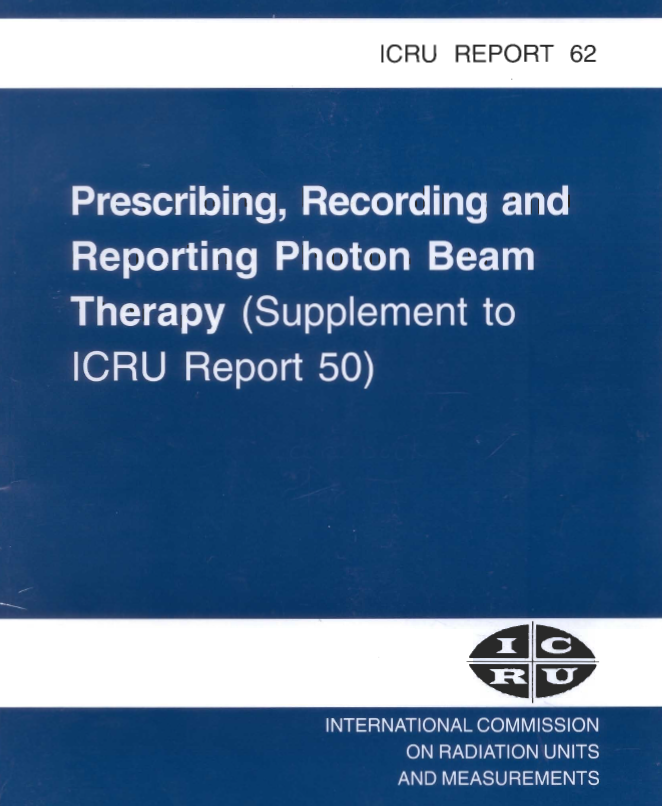 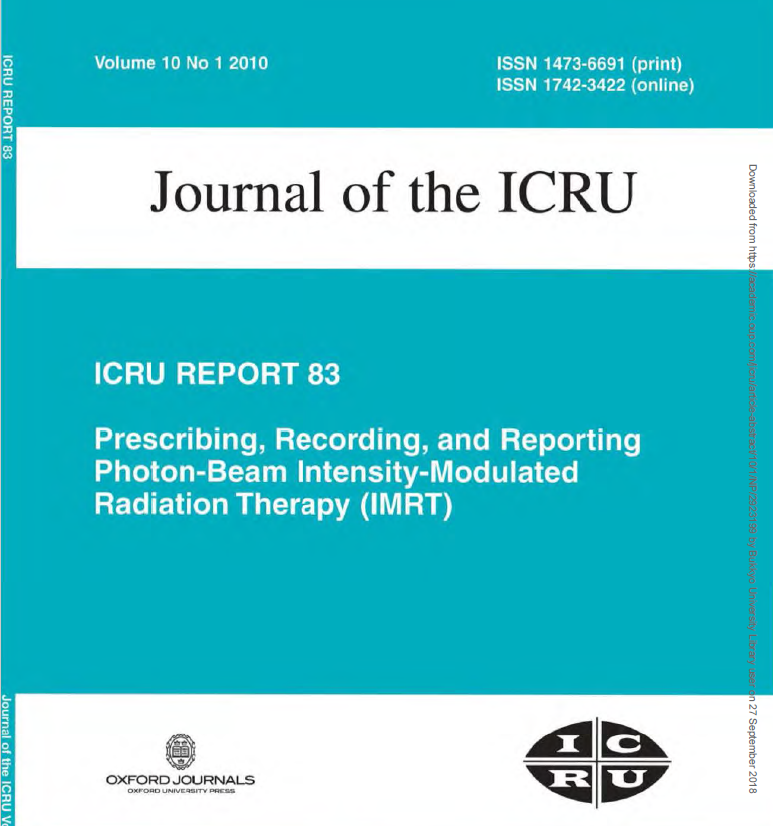 Planning aim: 3dCRT ‘vs’ imrt
3DCRT
IMRT/VMAT
Dose coverage aim: 95% isodose
Dose evaluation: 100%
Plan Dmax: < 107%
Dmax point location: less evaluation
Dose gradient: less evaluation
Irradiated volume: less evaluation
Dose coverage aim: 100% isodose
Dose evaluation: 98%, 95%
Plan Dmax: < 110%
Dmax point location: critical evaluation
Dose gradient: should give attention
Irradiated volume: should give attention
cb-chop
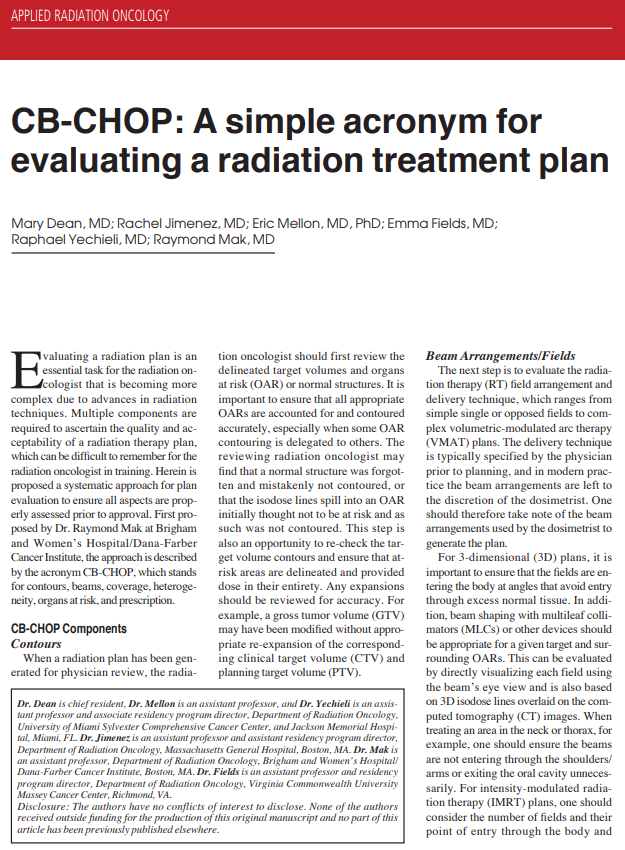 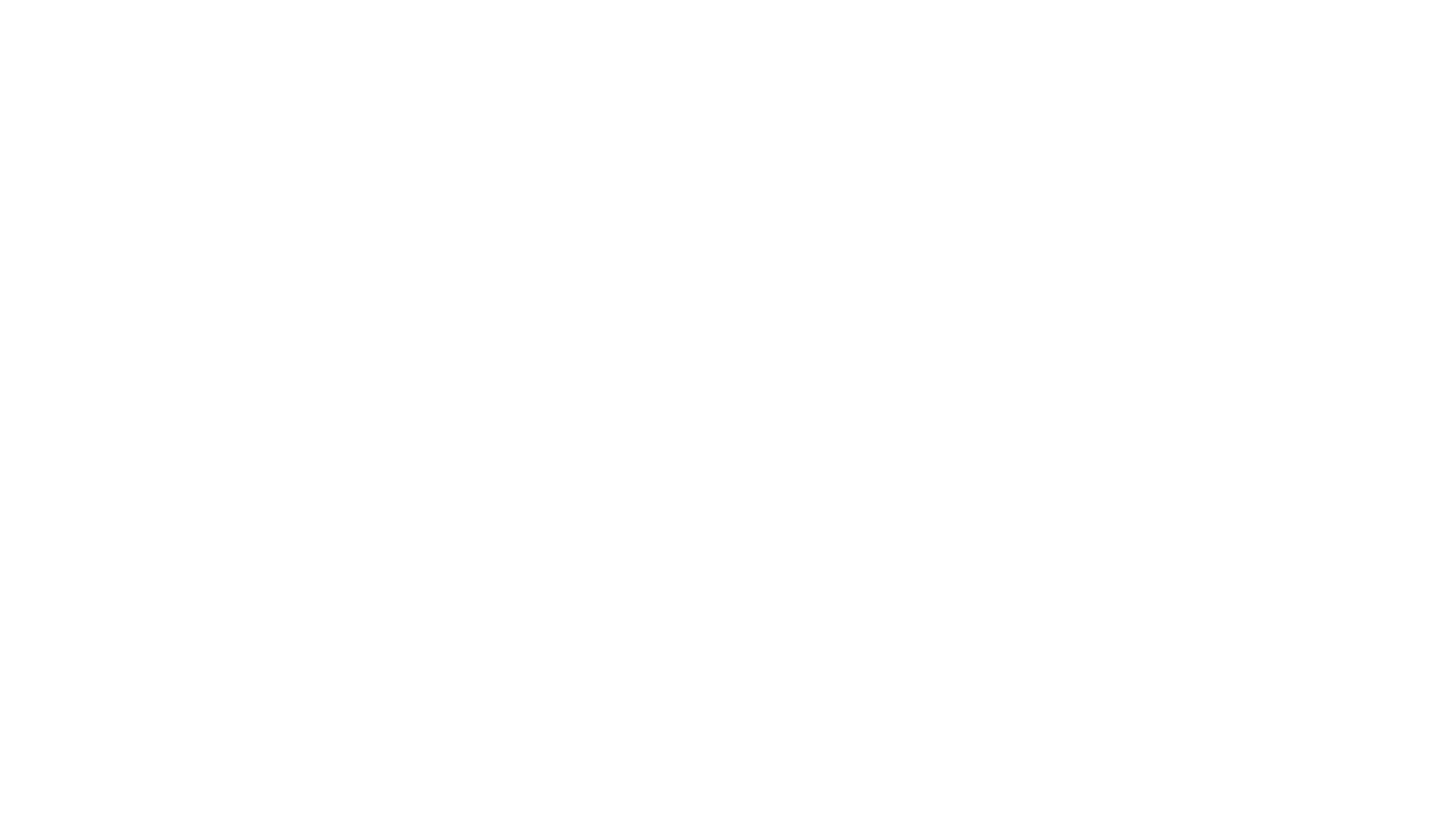 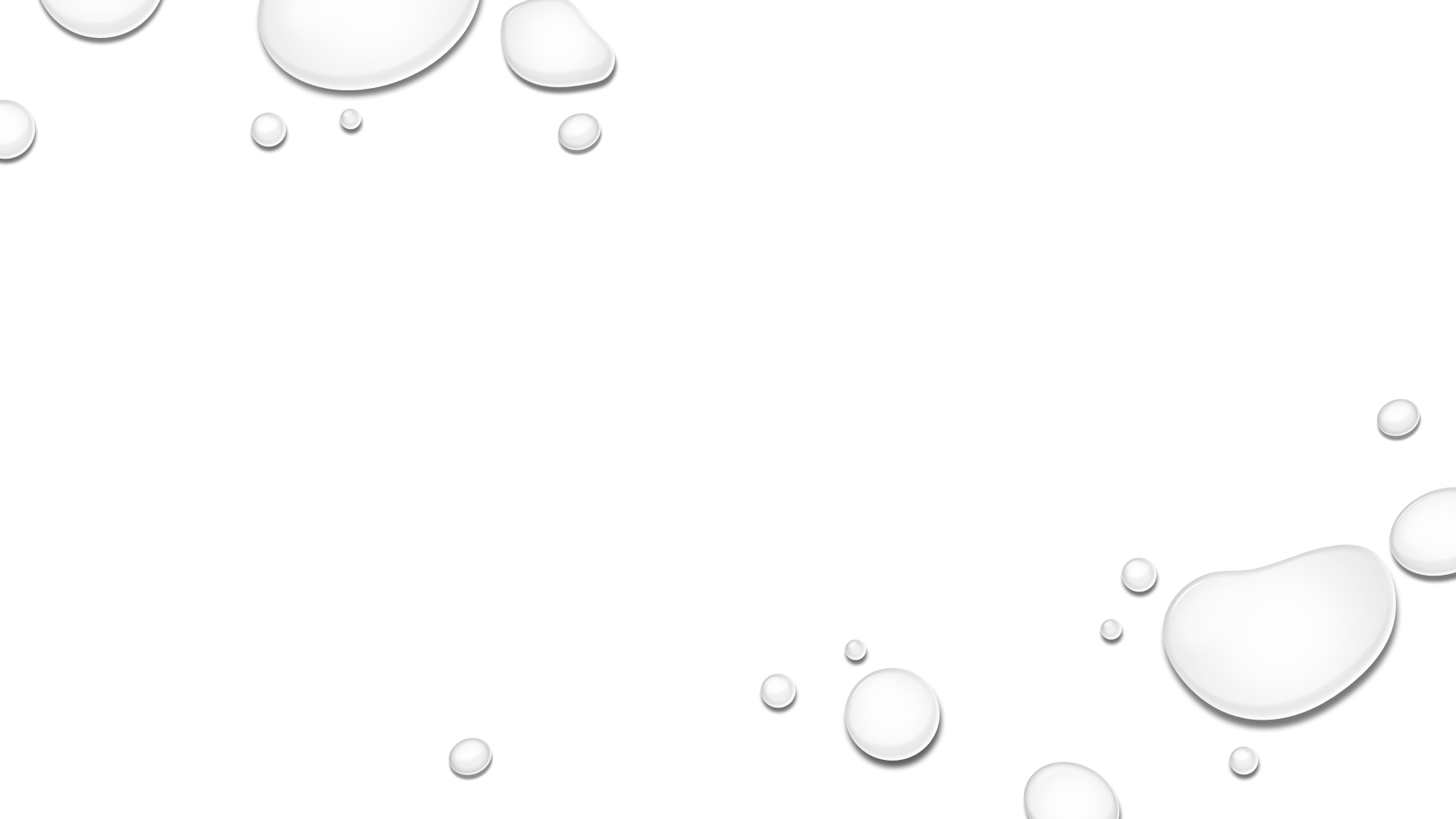 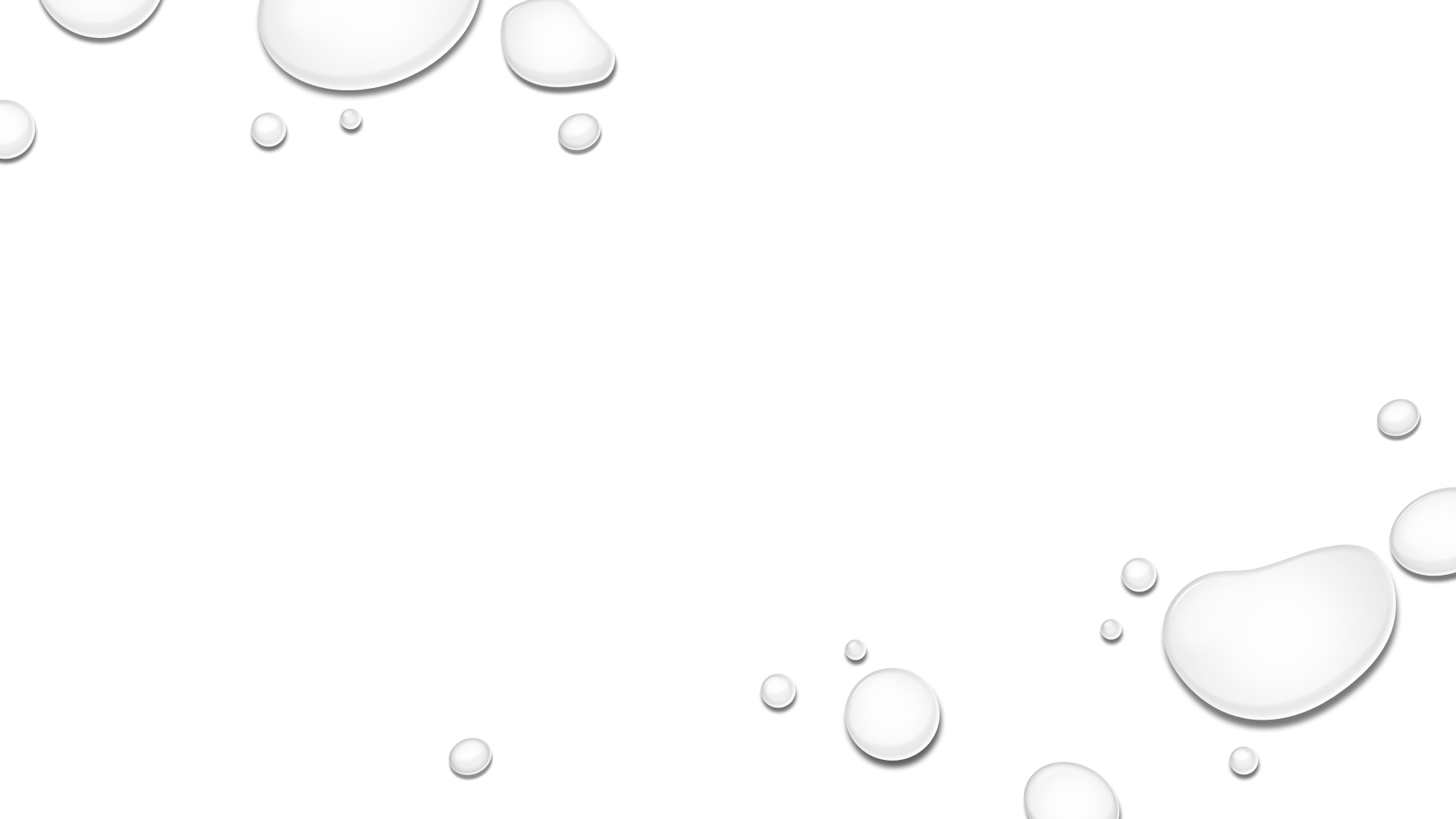 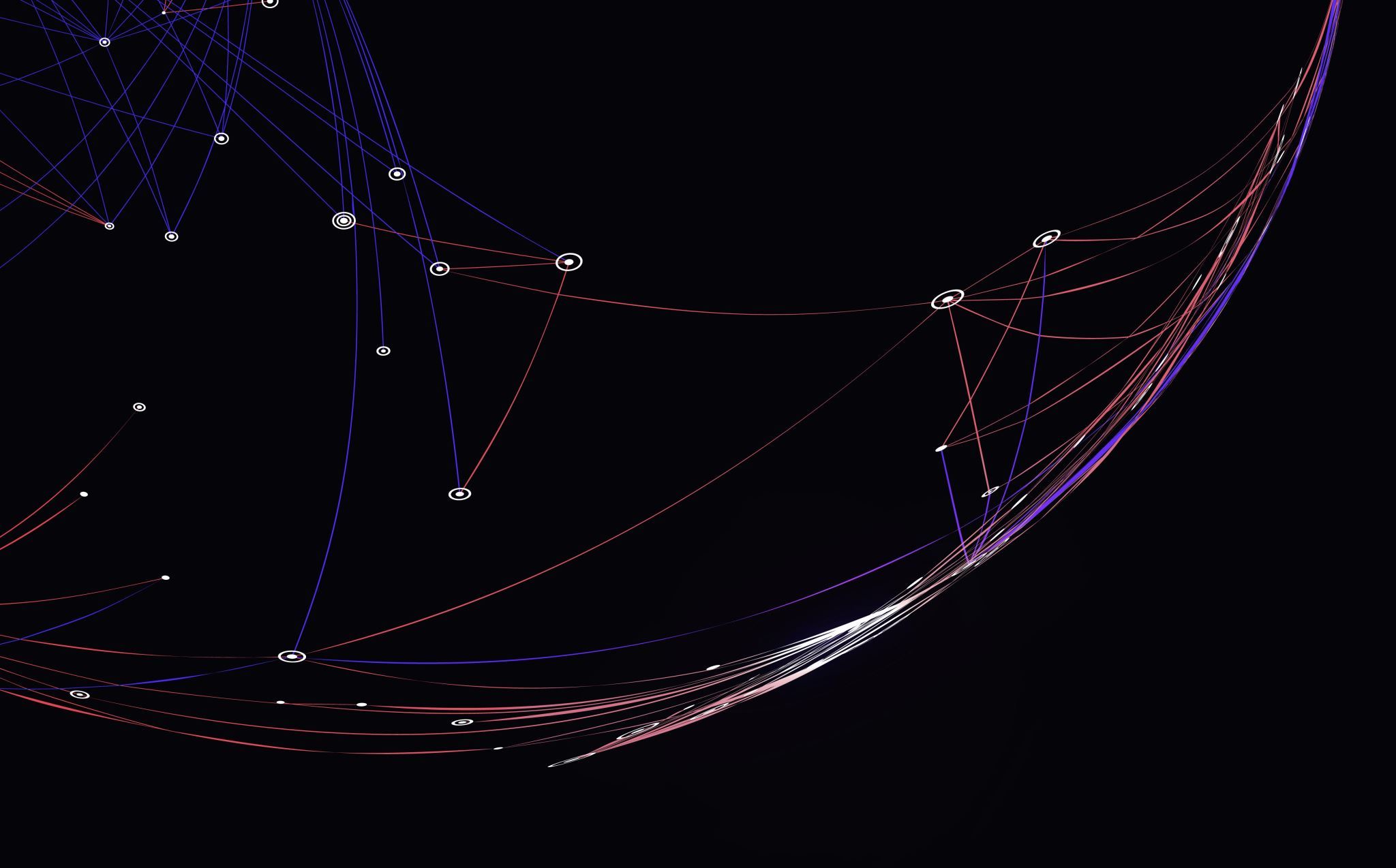 Plan evaluation1. Dose tolerance
Dose tolerance protocol
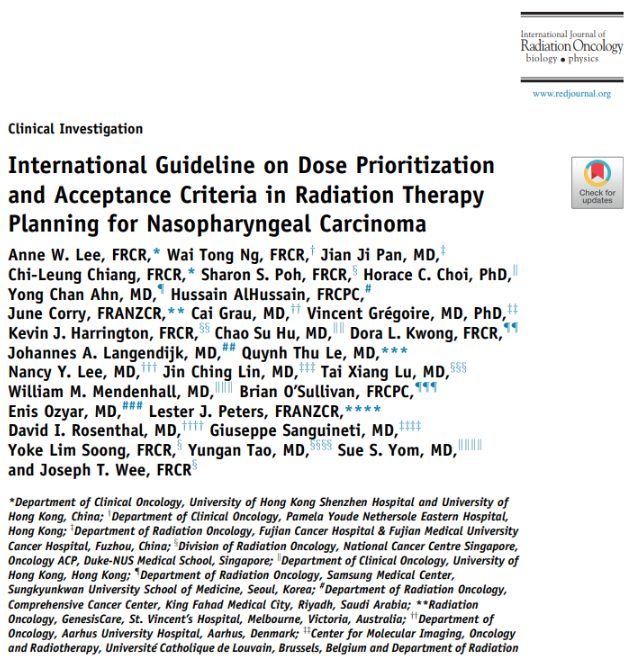 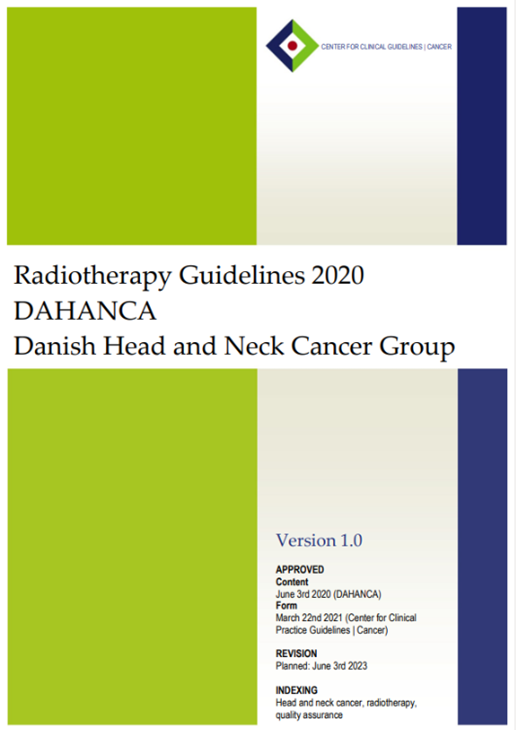 Follow set of organs tolerance constraint – institutional protocol

QUANTEC
RTOG 0615
Combination
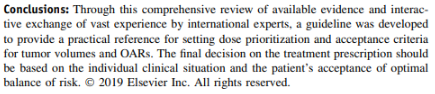 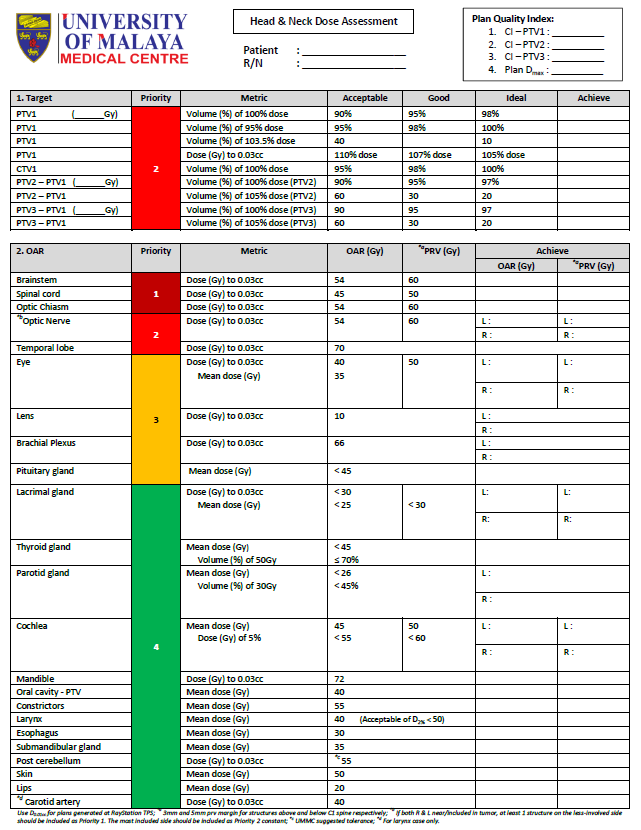 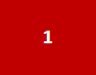 Serial organs that must be prioritized over target coverage
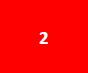 Serial organs that must be delineated, but not necessarily prioritized over target coverage
Organs at risk with some evidence for sparring, with serious but manageable toxicity
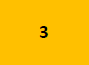 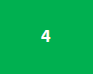 Poor evidence, uncertain endpoints or manageable toxicity.
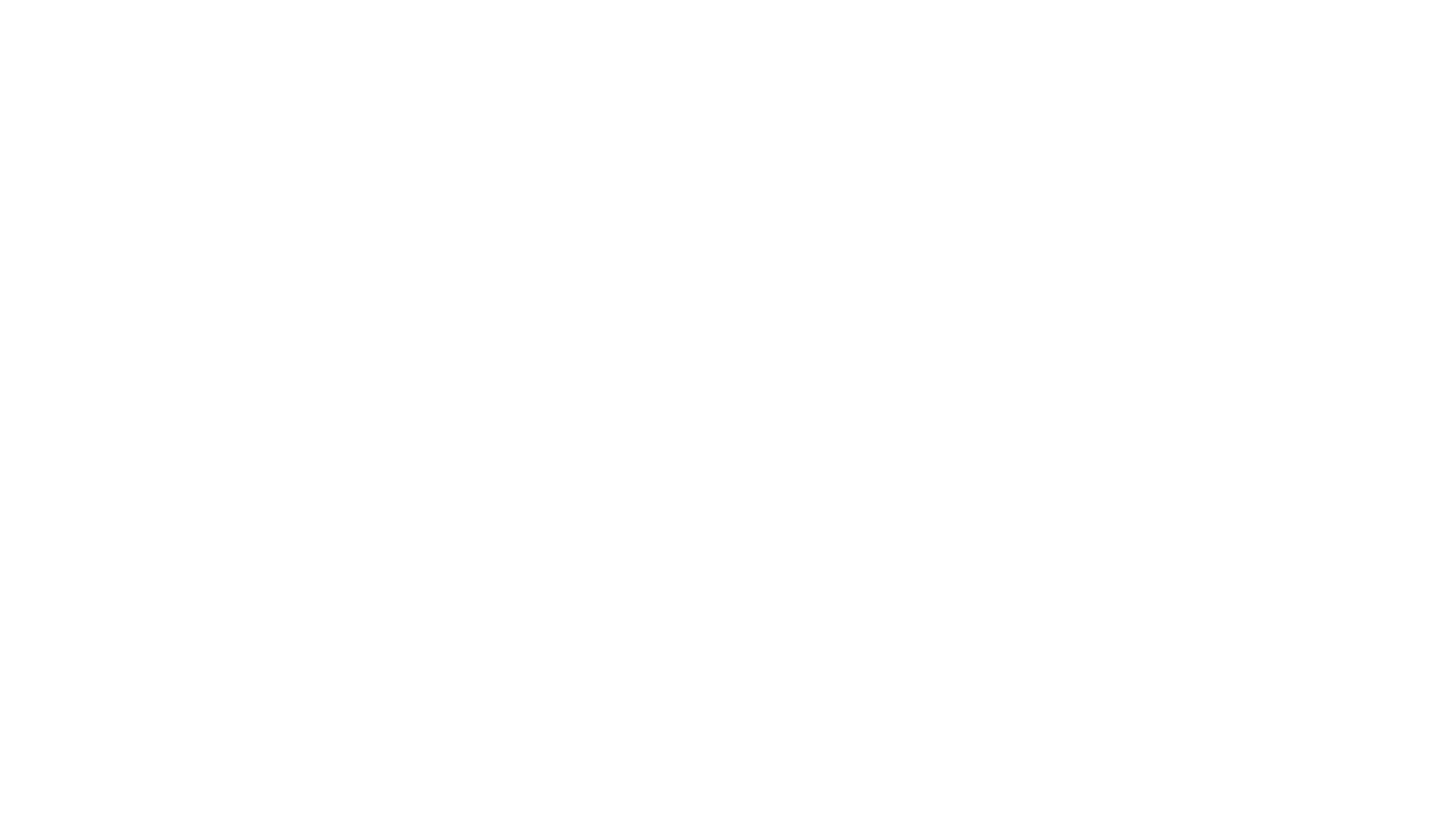 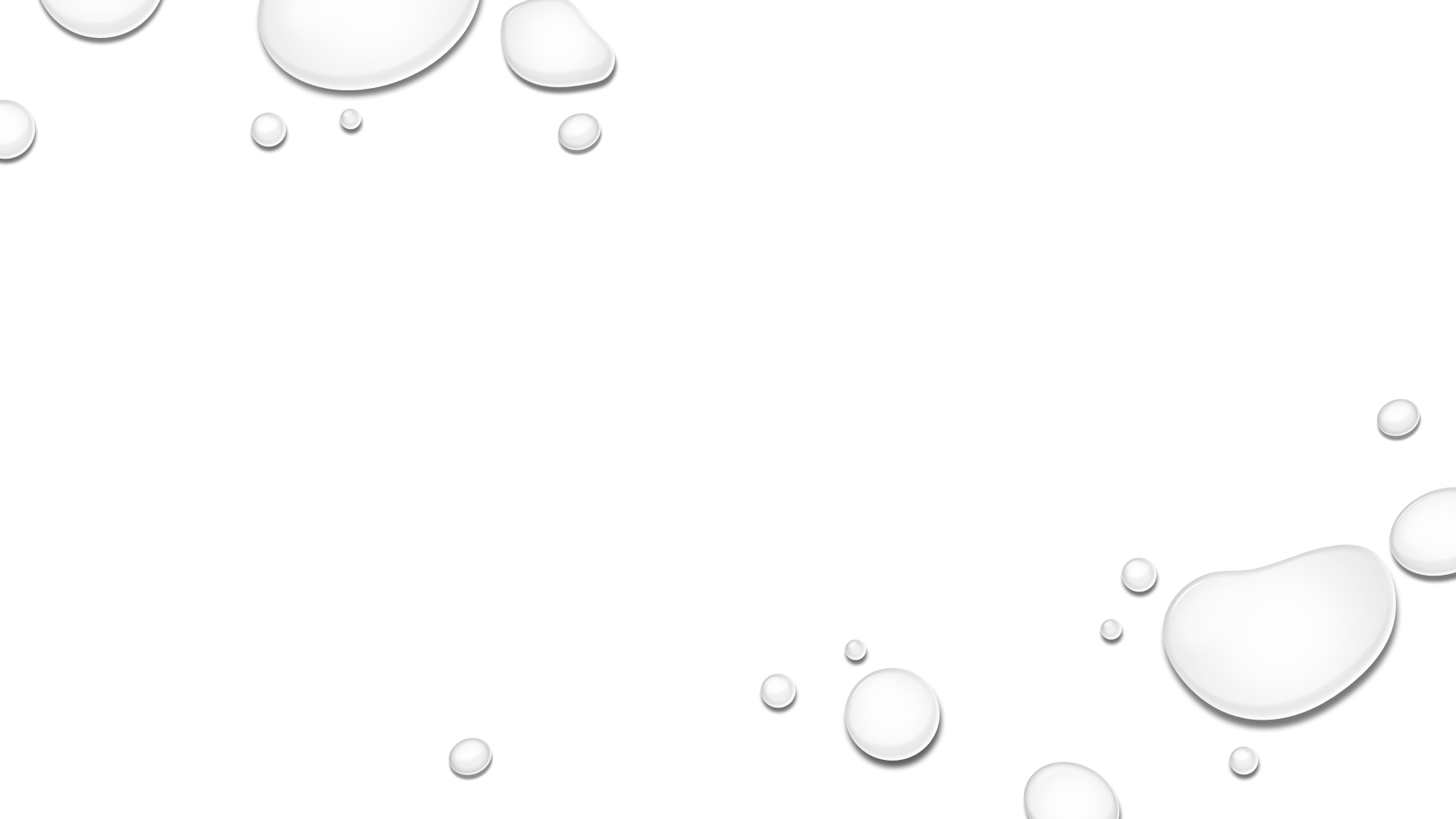 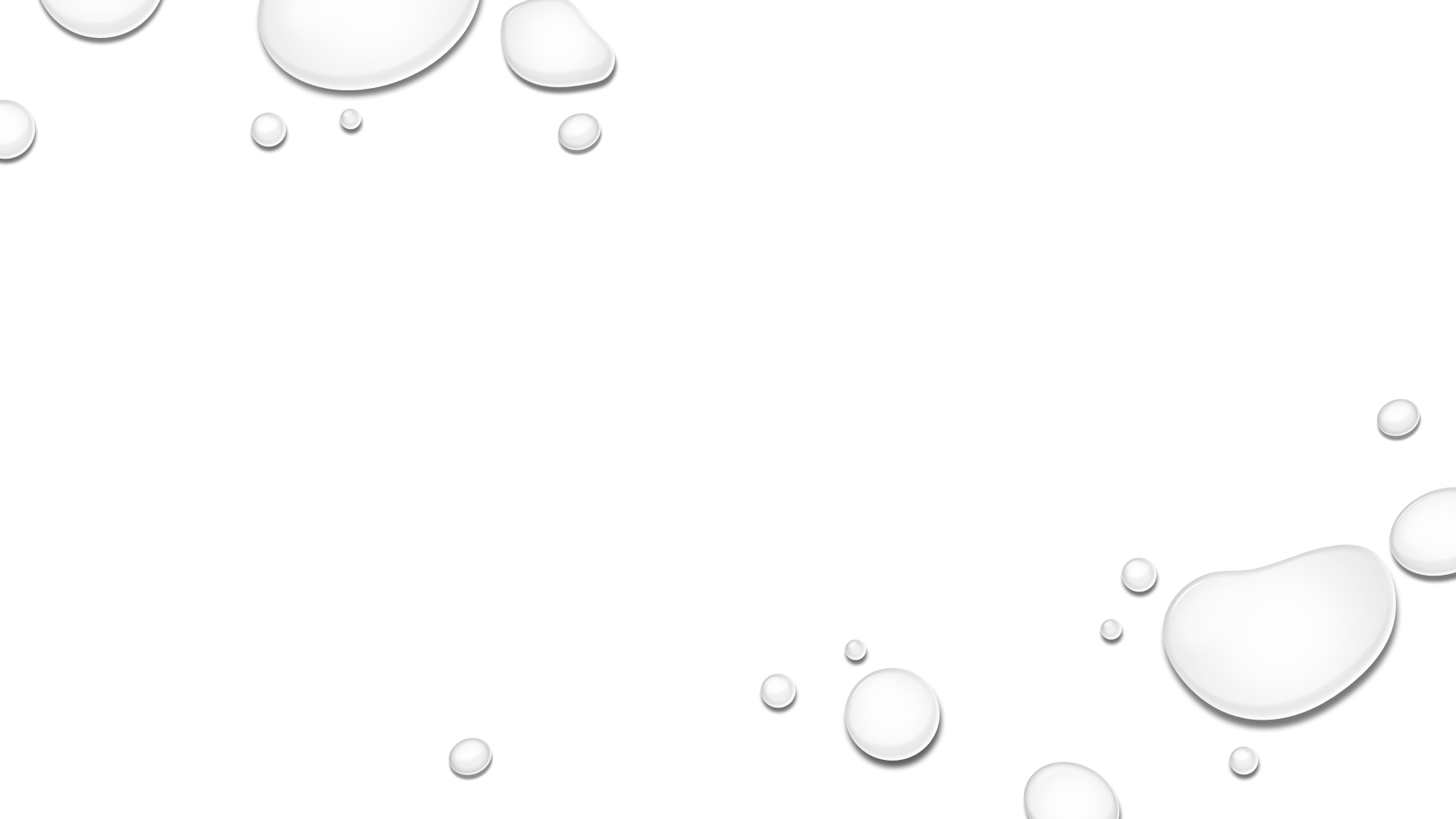 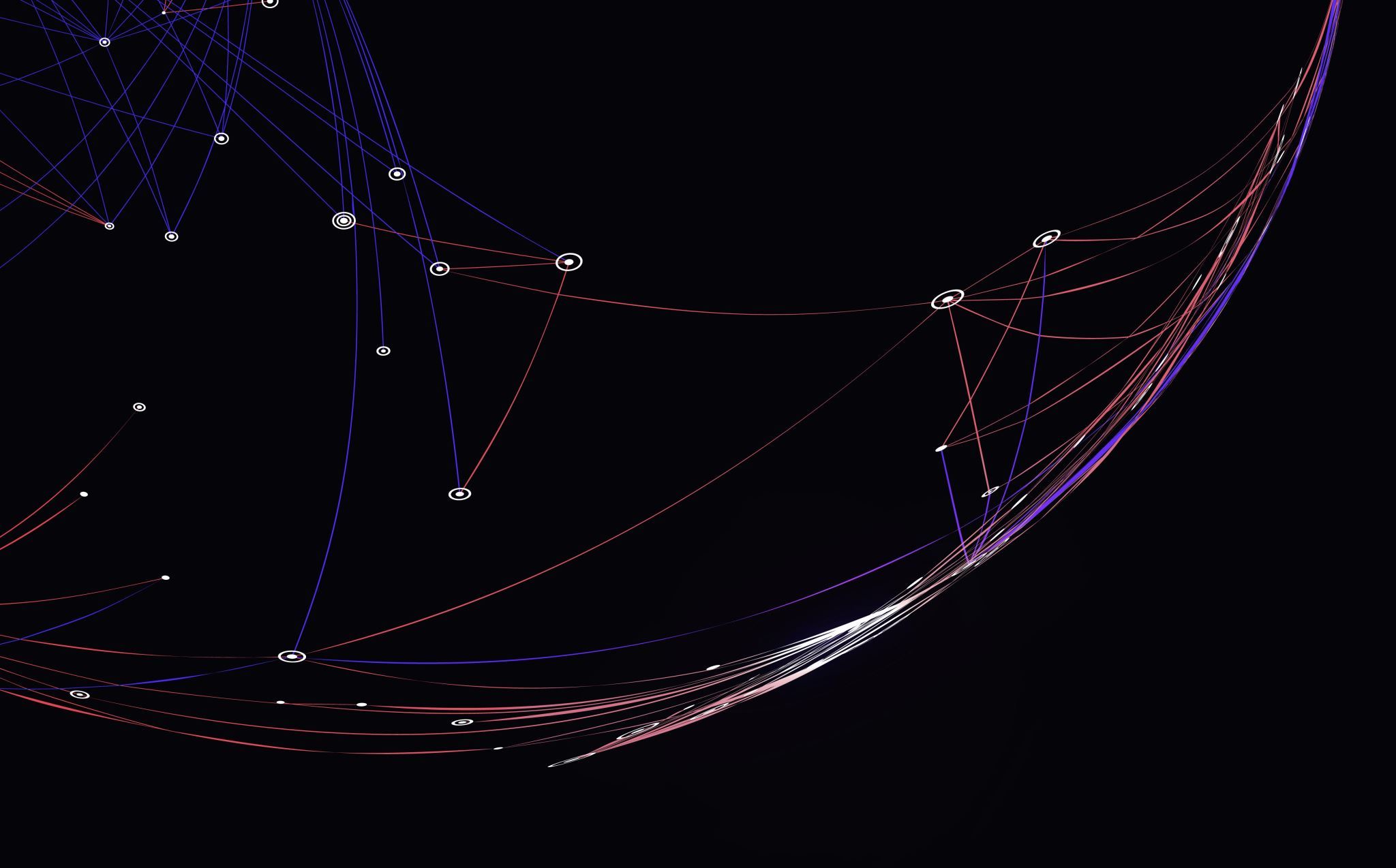 Plan evaluation1. Dose evaluation
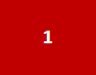 Serial organs that must be prioritized over target coverage
Brainstem
Optic chiasm
Spinal cord

  'BOchS'
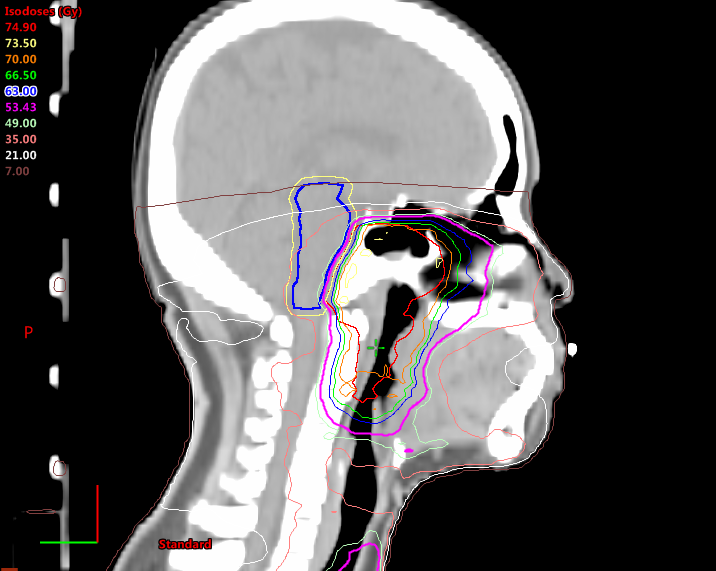 What to evaluate?

Dmax   = maximum dose
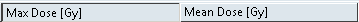 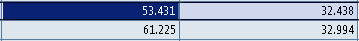 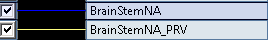 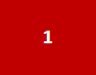 Serial organs that must be prioritized over target coverage
Dmax: From dose statistic - DVH
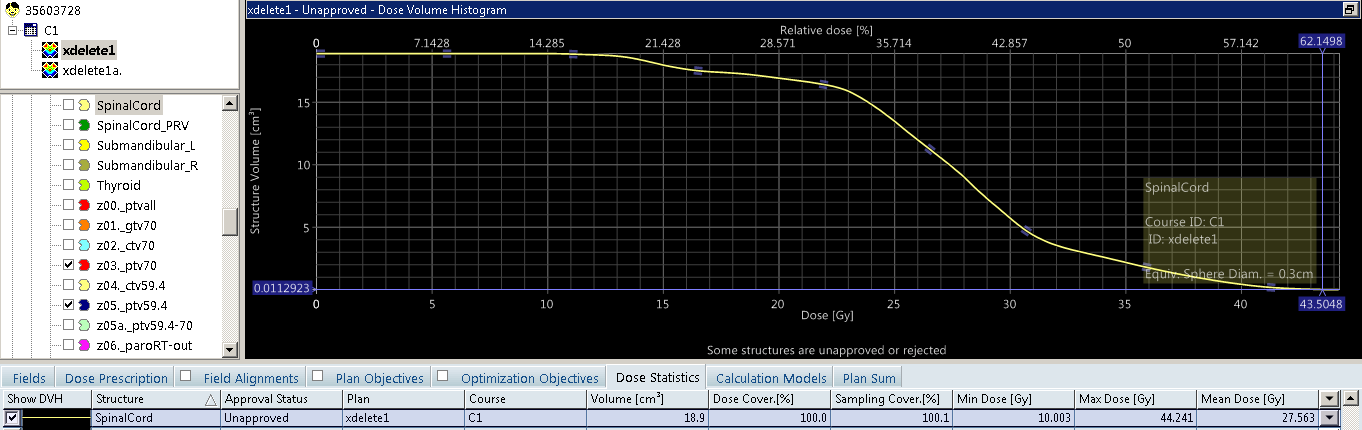 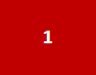 Organs of critical importance that must be prioritized over target coverage
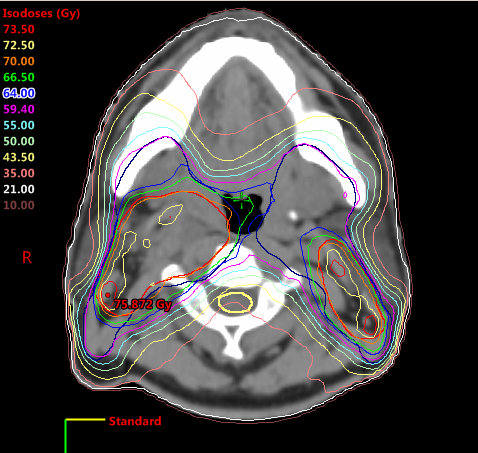 Dmax: From axial slice
Find slice with max dose isodose line touching the organ

Evaluate the isodose gradient (steep vs non-steep)

Determine if need to reduce more without compromising coverage
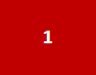 Serial organs that must be prioritized over target coverage
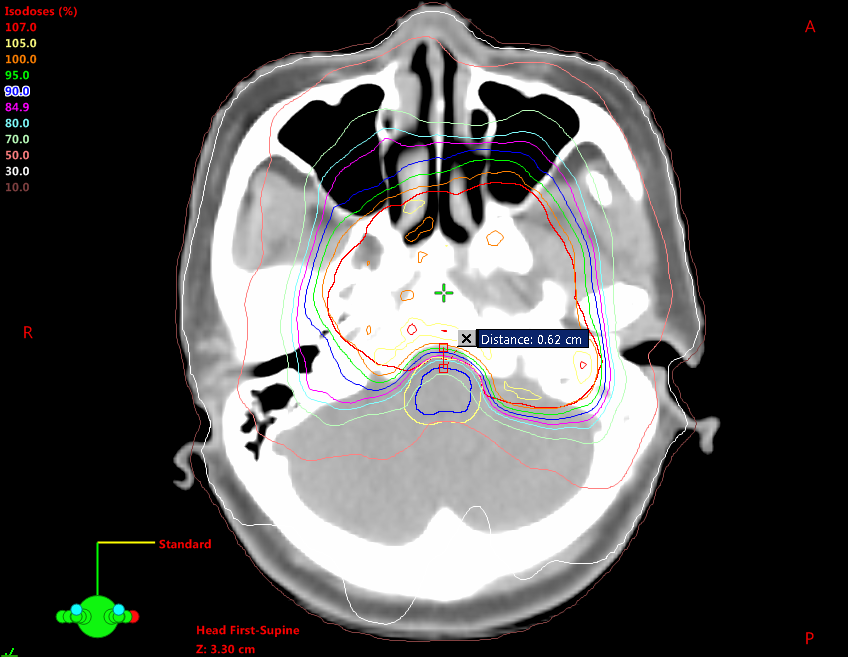 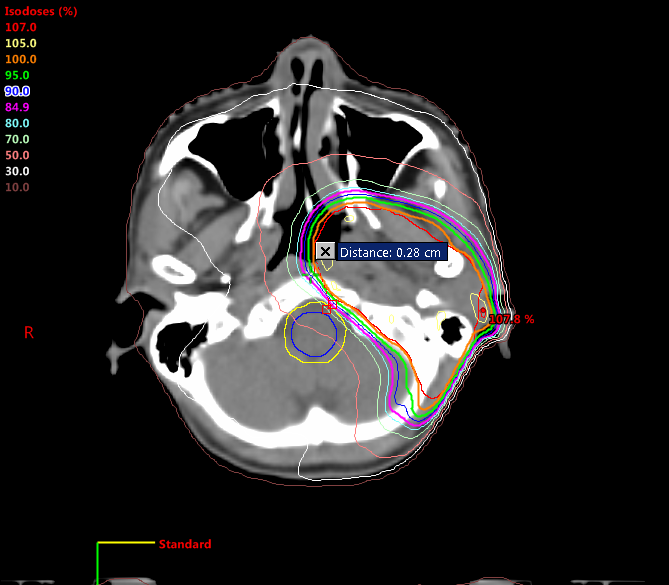 Brainstem
Optic chiasm
Spinal cord

  'BOchS'
What to evaluate?

DG = dose gradient
AShARA

100% to 70% dose distance
85% to 70% dose distance (0.3-0.6)
85% to 50% dose distance (1.2-1.7)
Dose gradient evaluation

As ‘Sharp’ As Reasonably Achievable – AShARA
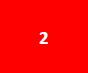 Serial organs that must be delineated, but not necessarily prioritized over target coverage
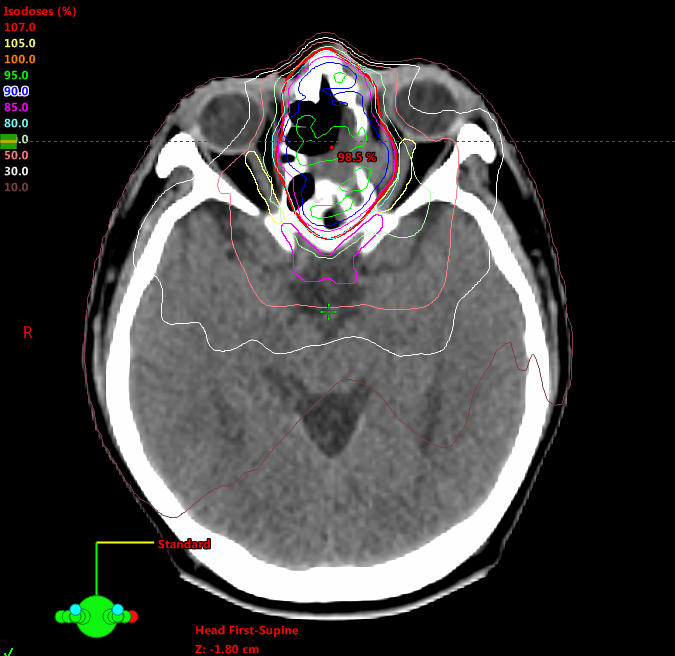 Optic nerve
Temporal lobe
PTV

  'OnTeloPT'
Serial organs - What to evaluate?

Dmax   = maximum dose
DG       = dose gradient
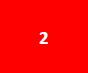 Serial organs that must be delineated, but not necessarily prioritized over target coverage
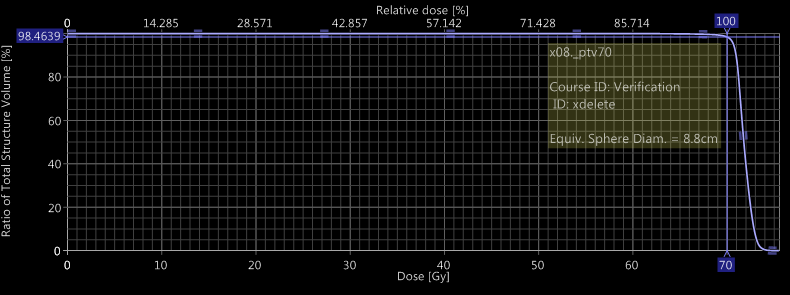 Optic nerve
Temporal lobe
PTV

  'OnTeloPT'
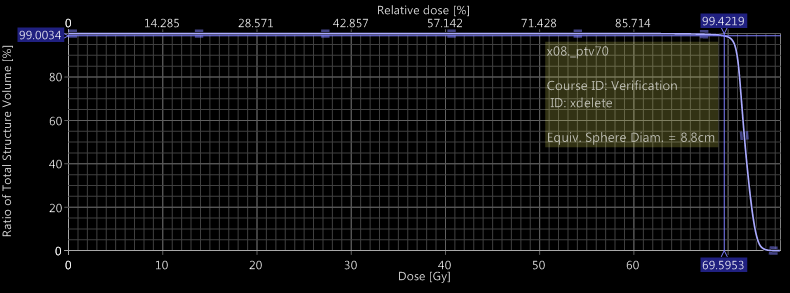 PTV - What to evaluate?

Prescribed dose   
Hot/Higher dose
PTV - What do u want to know?

How much PTV volume covered by 100% dose? – V100%   
What is the min dose covering 99%/all PTV volume? - D99%
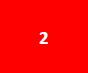 Serial organs that must be delineated, but not necessarily prioritized over target coverage
Optic nerve
Temporal lobe
PTV

  'OnTeloPT'
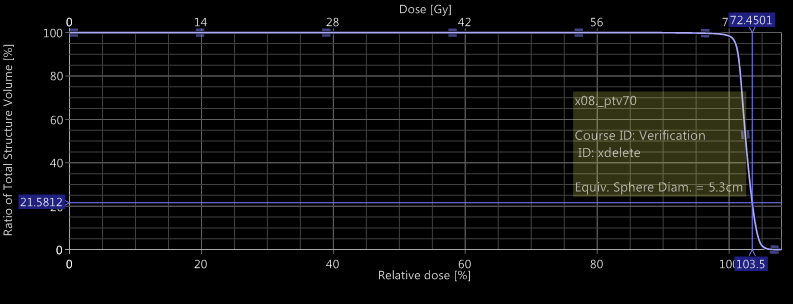 PTV - What to evaluate?

Prescribed dose   
Hot/Higher dose
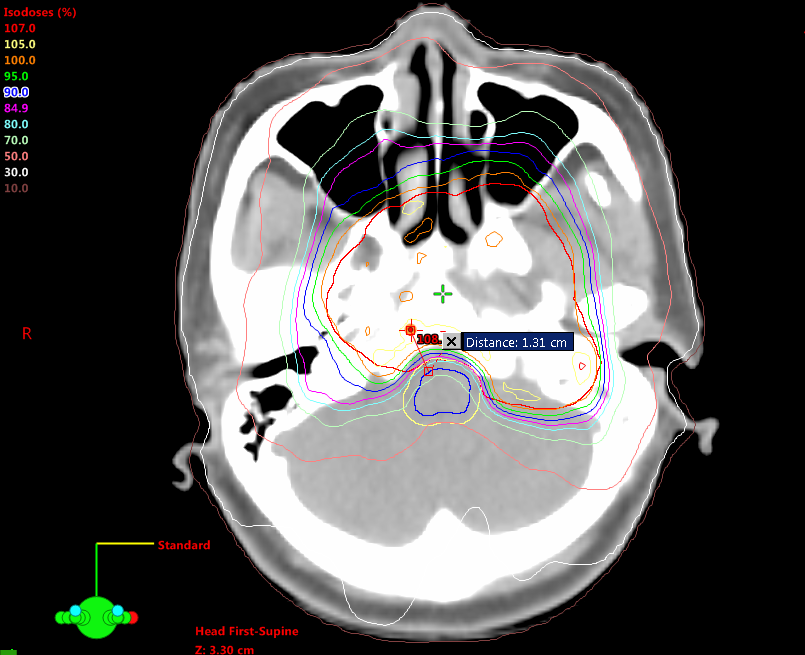 PTV - What do u want to know?

Is it a HOT plan?
Where is the Dmax? - near/in BOchS?
Ensure high doses island/hotspot small in size & away from any OARs (> 5mm)

Hotspot exist as consequence of pushing dose in OARs
Can be reduced & eliminated (if only 1 @ 2 OARs involved)
Can be reduced slightly BUT Cannot eliminate it (if many OARs involved)
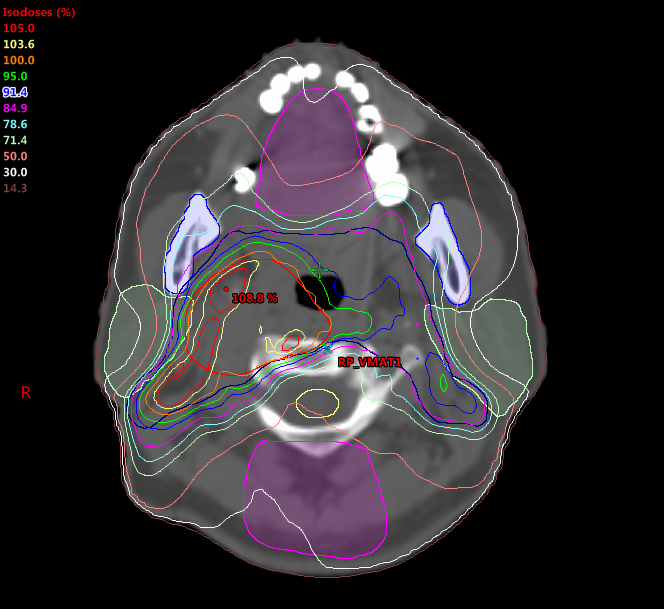 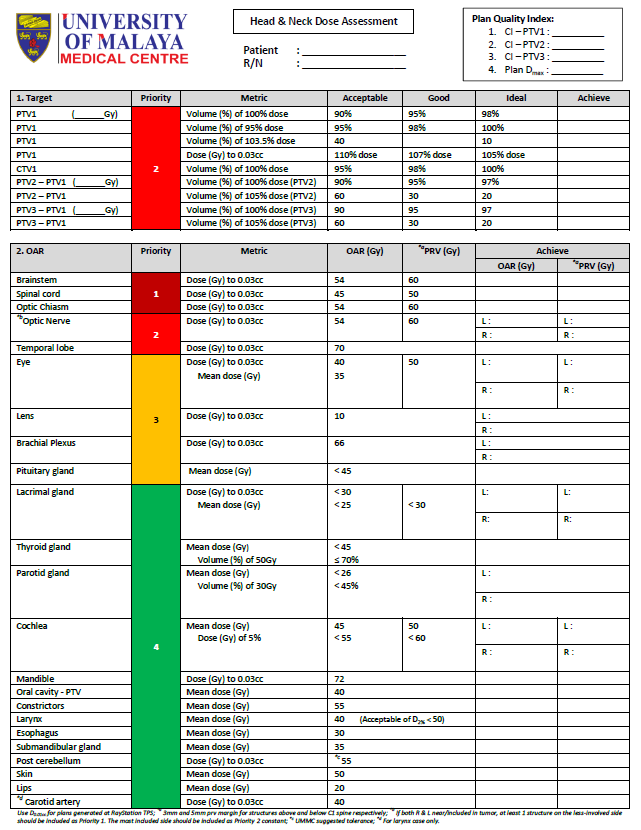 Organs at risk with some evidence for sparring, with serious but manageable toxicity
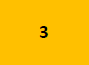 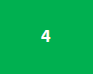 Poor evidence, uncertain endpoints or manageable toxicity.
OARs mean dose - How to evaluate?

Dose gradient evaluation  

ALARA concept – as low as reasonably achievable
Dose gradient – cochlear
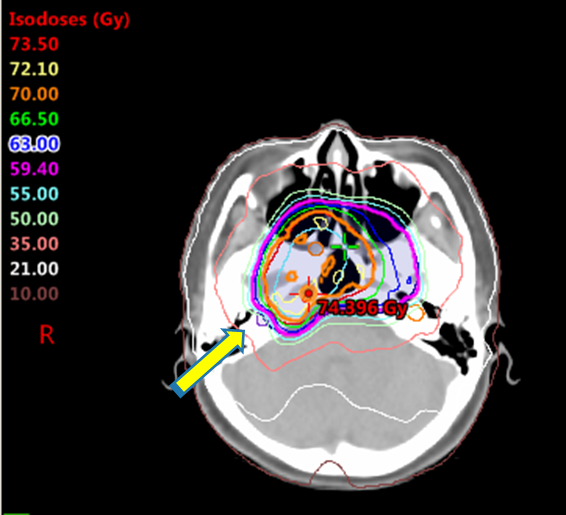 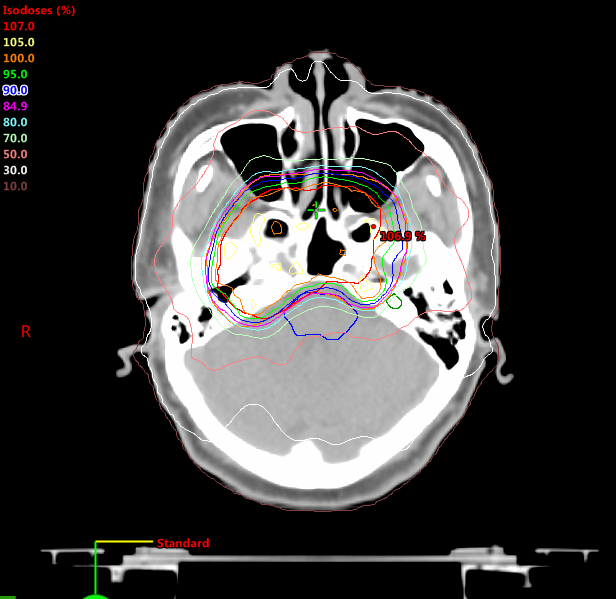 Axial view – Dose gradient  
AShARA
Dose gradient – cochlear
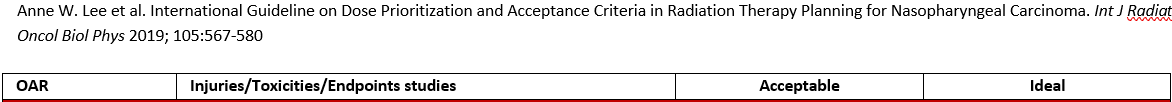 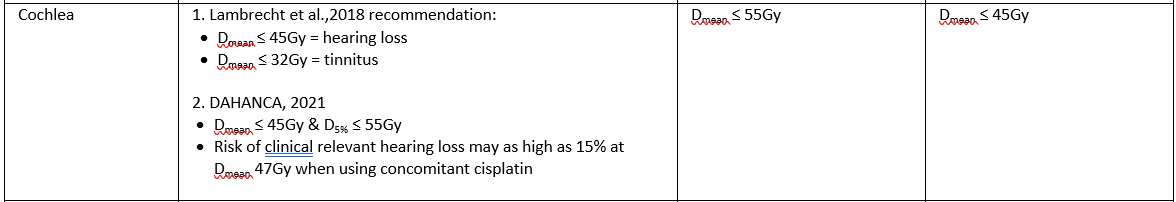 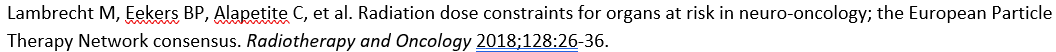 Dose gradient – oral cavity
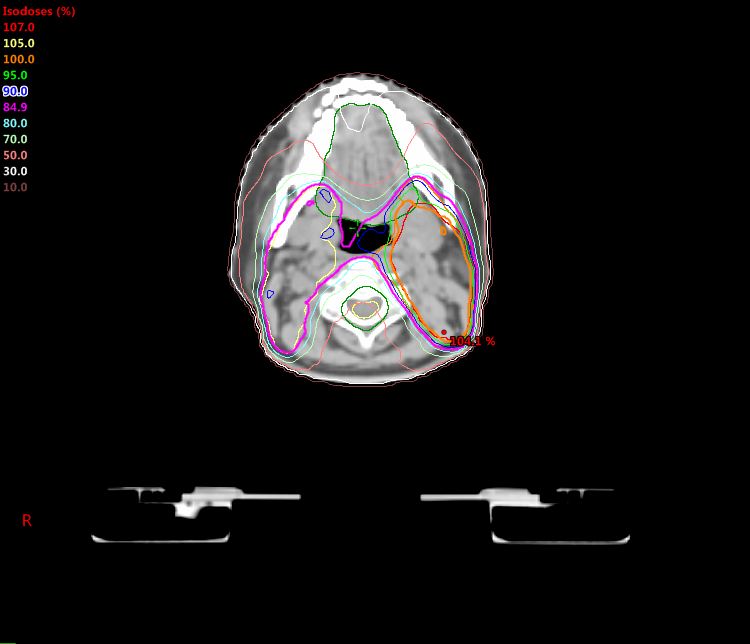 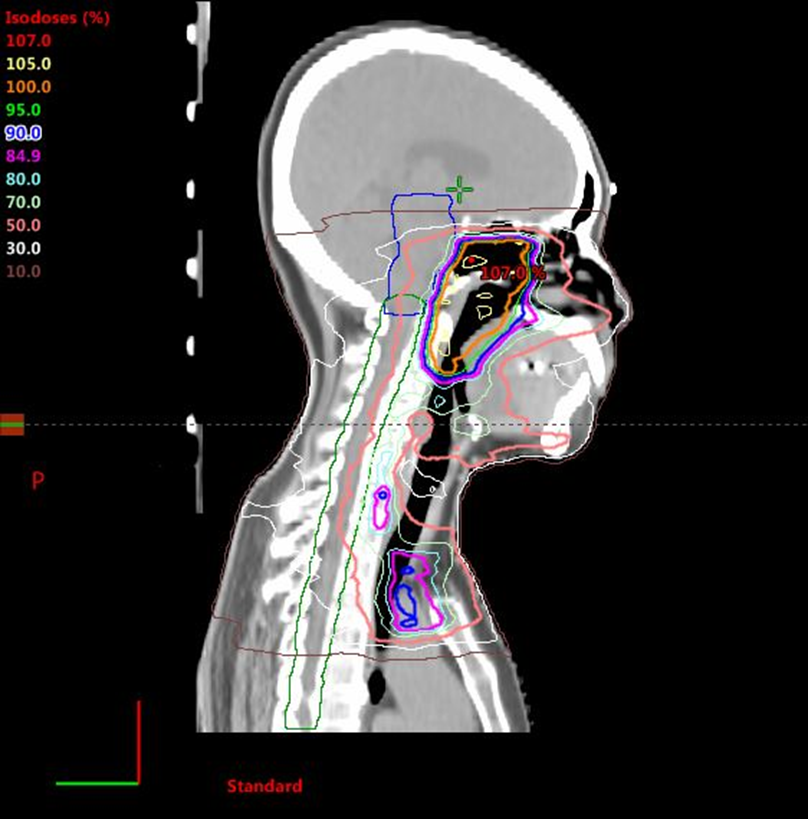 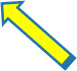 Axial view – 50% isodose line - PUSH
Coronal view – 50% isodose line - PUSH
Dose gradient – larynx
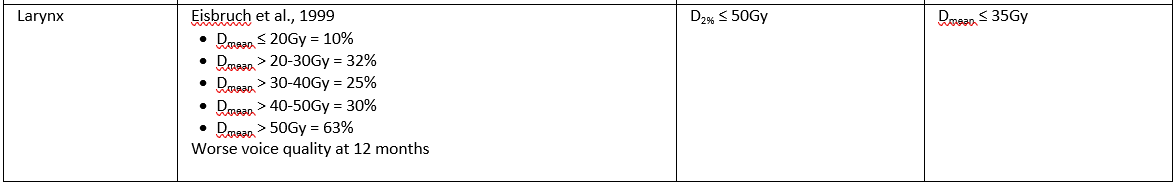 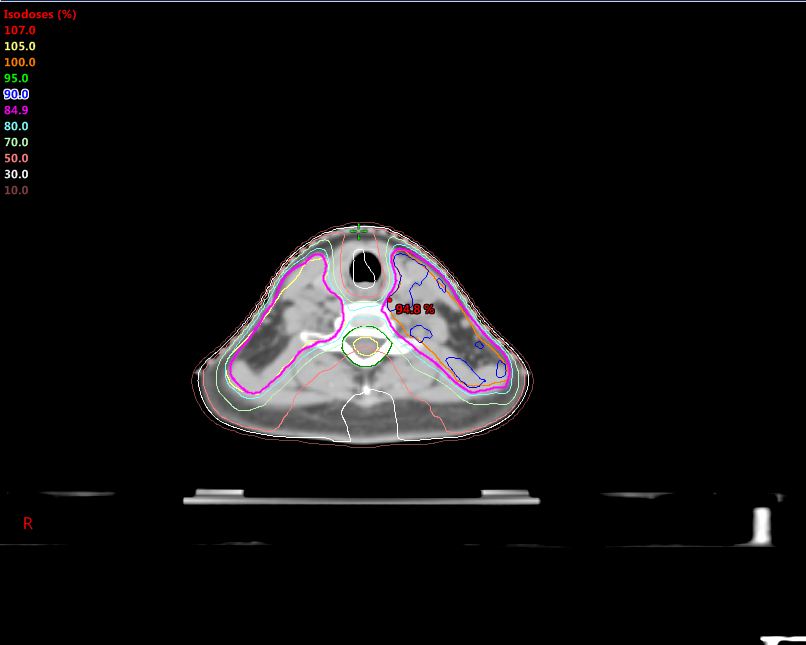 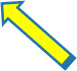 Axial view:
50% isodose line – ALARA
NO 70% isodose line
Dose gradient – constrictor muscle
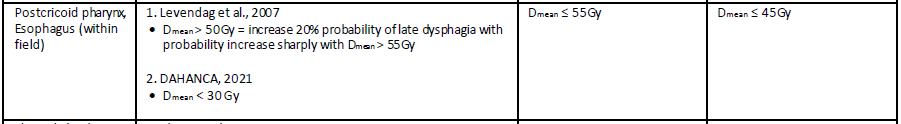 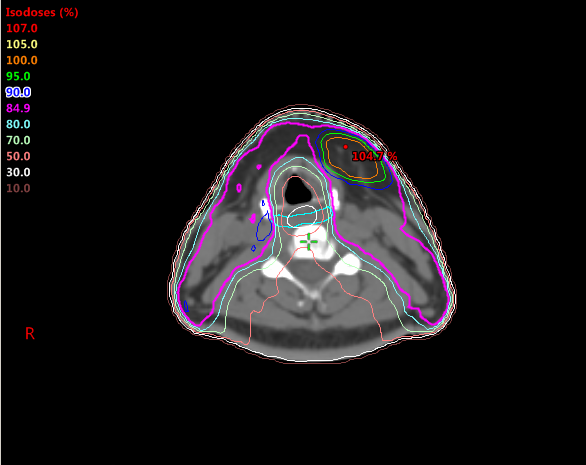 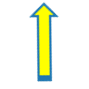 Axial view:
50% isodose line – ALARA
NO 70% isodose line
Dose gradient – post neck
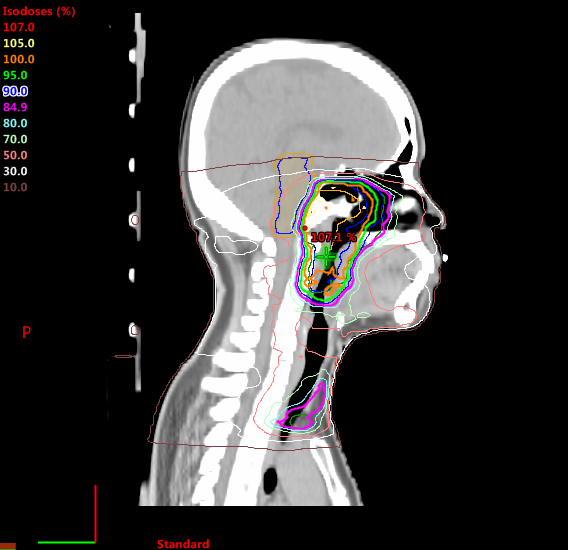 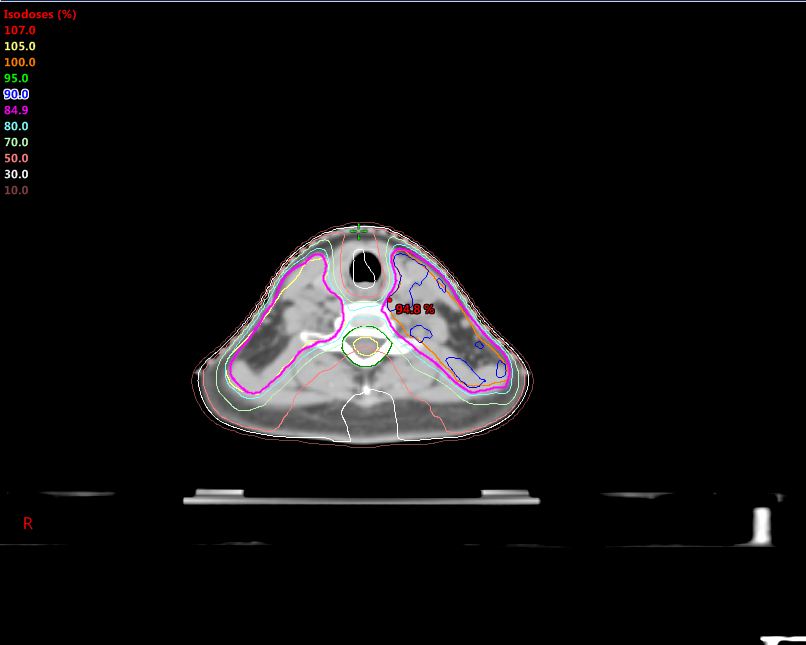 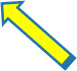 Axial view:
NO 50% isodose line
Sagittal view:
NO 50% isodose line
Dose gradient – post neck
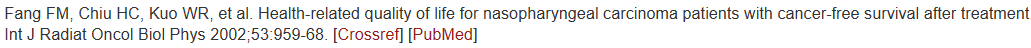 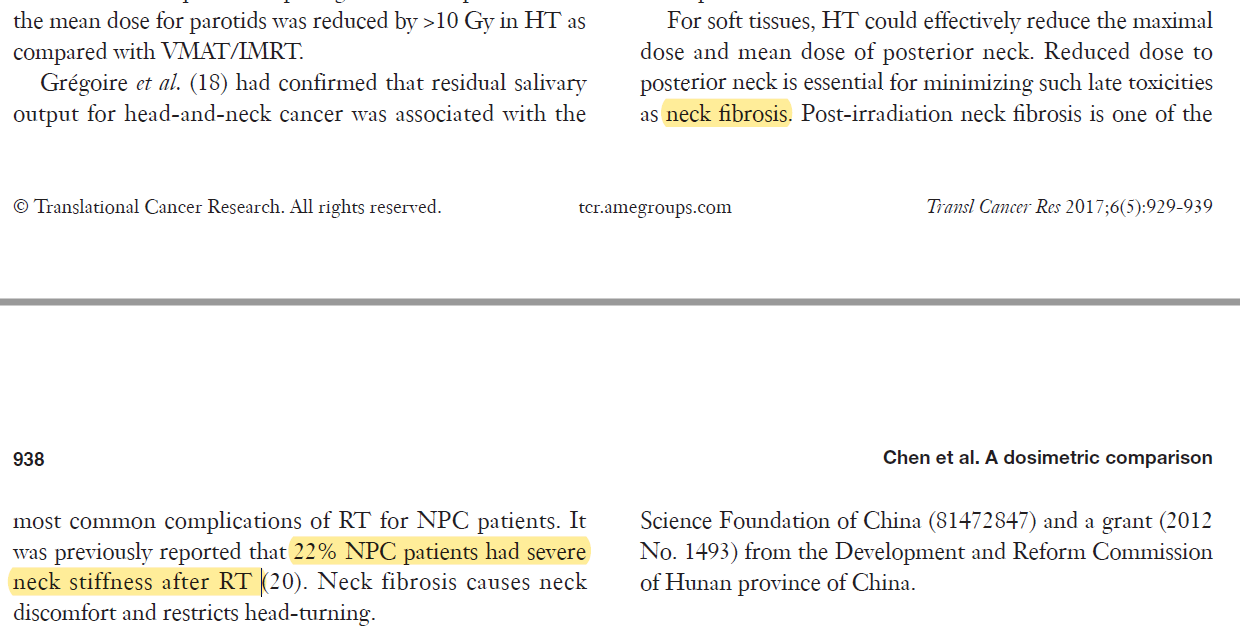 Dose gradient – parotid
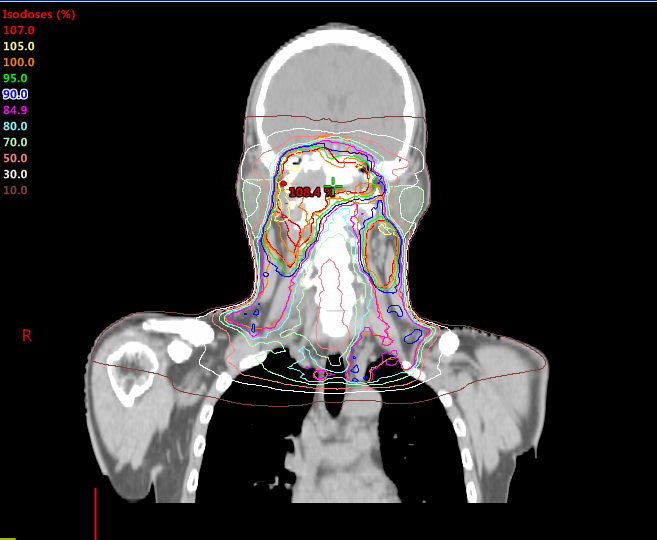 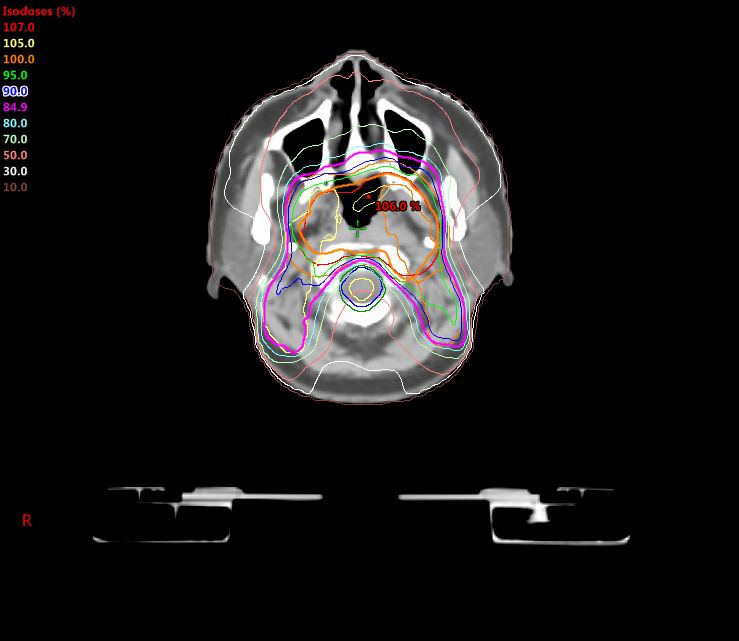 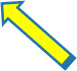 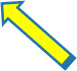 Axial view – 30% isodose line - IN
Coronal view – 30% isodose line - IN
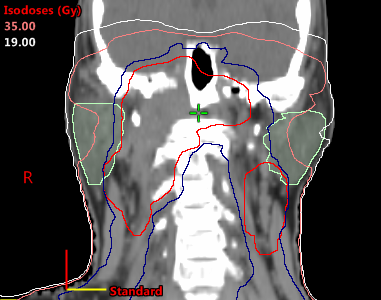 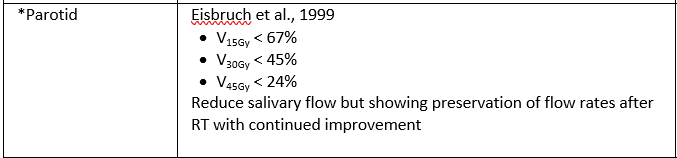 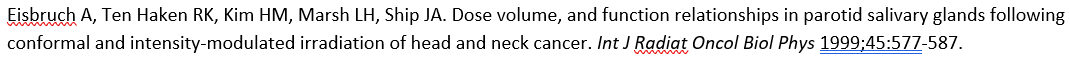 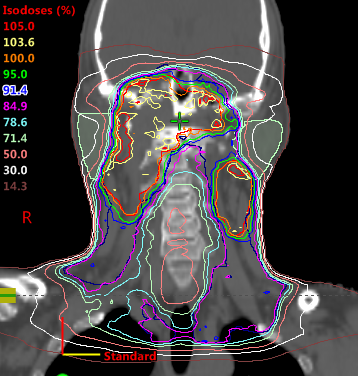 Volumetric tolerance, V30Gy ≤ 45%

Dose calculation:
(30Gy/70Gy)x100 = 43% isodose ~ 50% isodose

Volume calculation
45% volume ~ 50% volume = ½ parotid volume

Ideally ~ 50% isodose line placed at ½ parotid volume
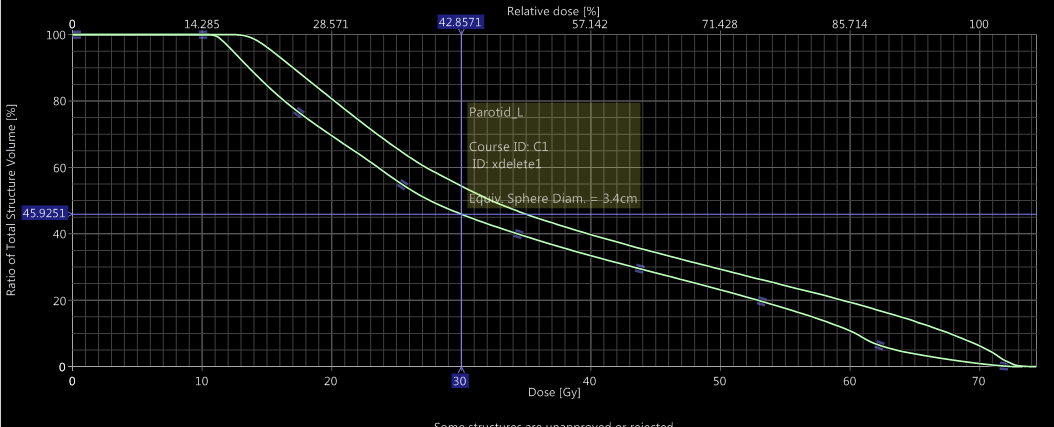 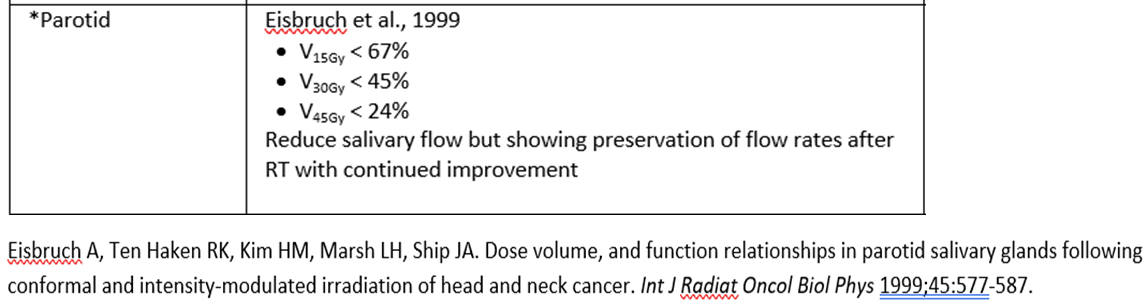 Larynx caseparotid 30% - ALARA
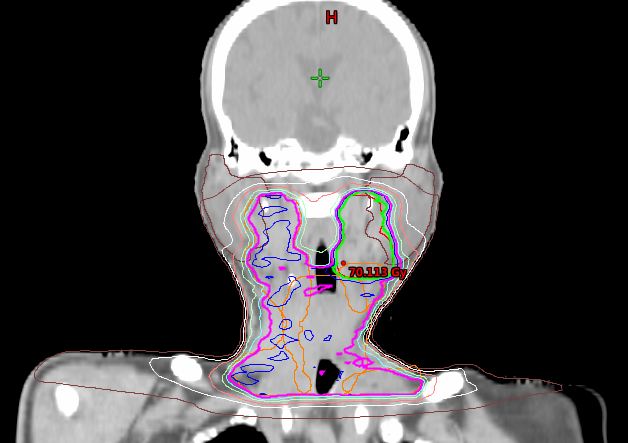 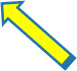 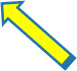 Irradiated volume - reduce
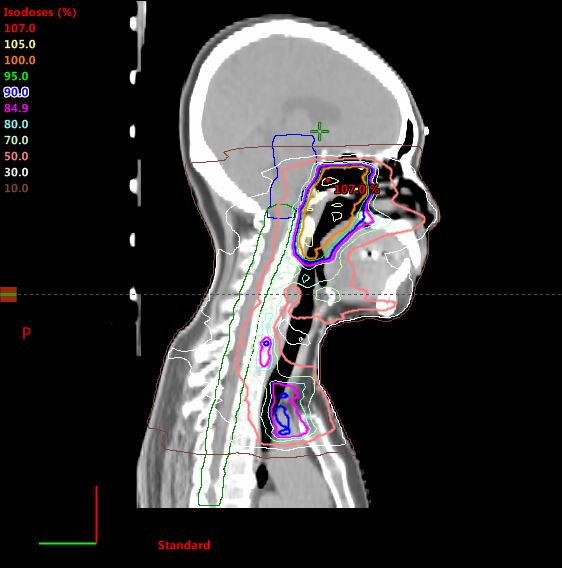 50% isodose line – ALARA

70% isodose line – ALARA

Dose Gradient – 
	As ‘Sharp’ As Reasonably 	Achievable – AShARA
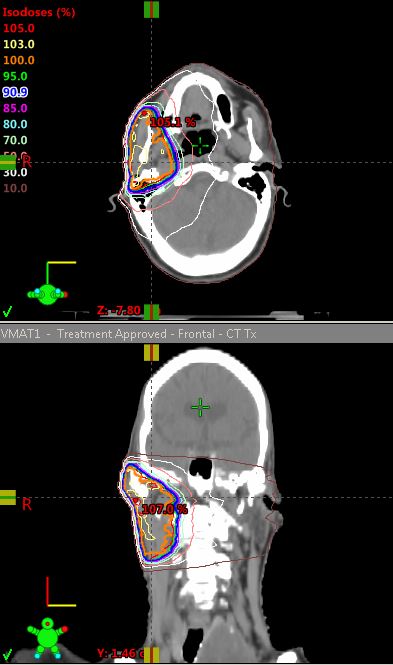 parotid caseunilateral 50% isodose - ALARA
brain case – scalp 50% - ALARA
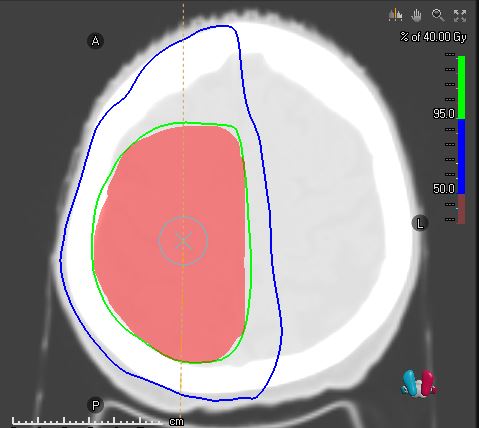 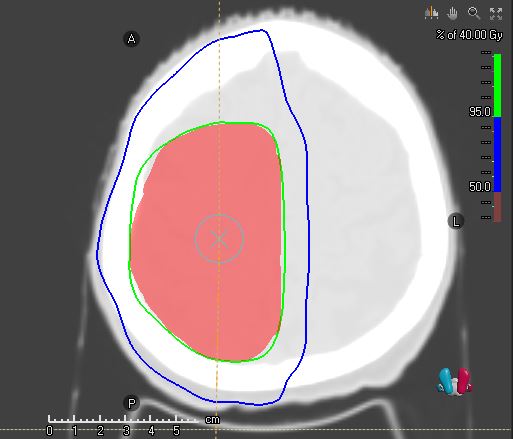 brain case – scalp 50% - ALARA
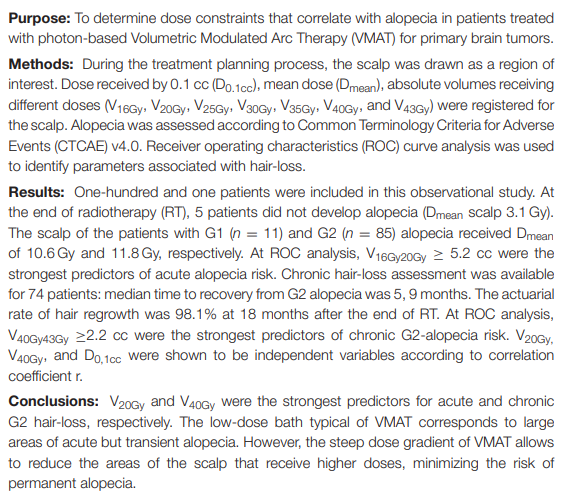 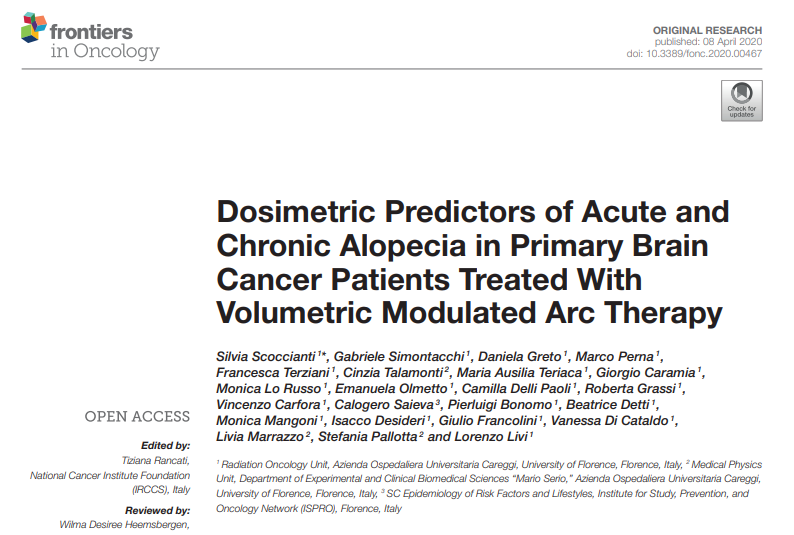 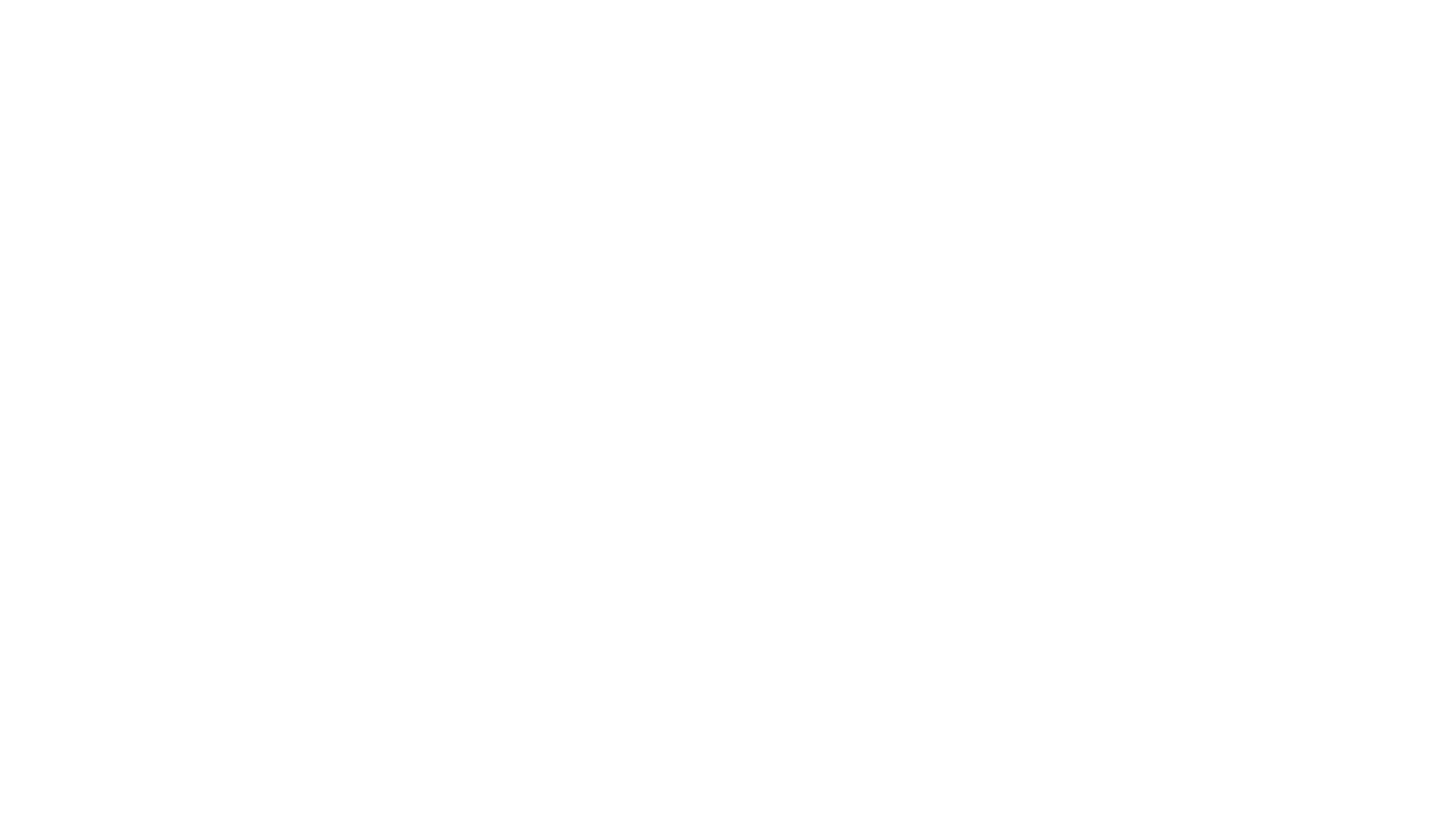 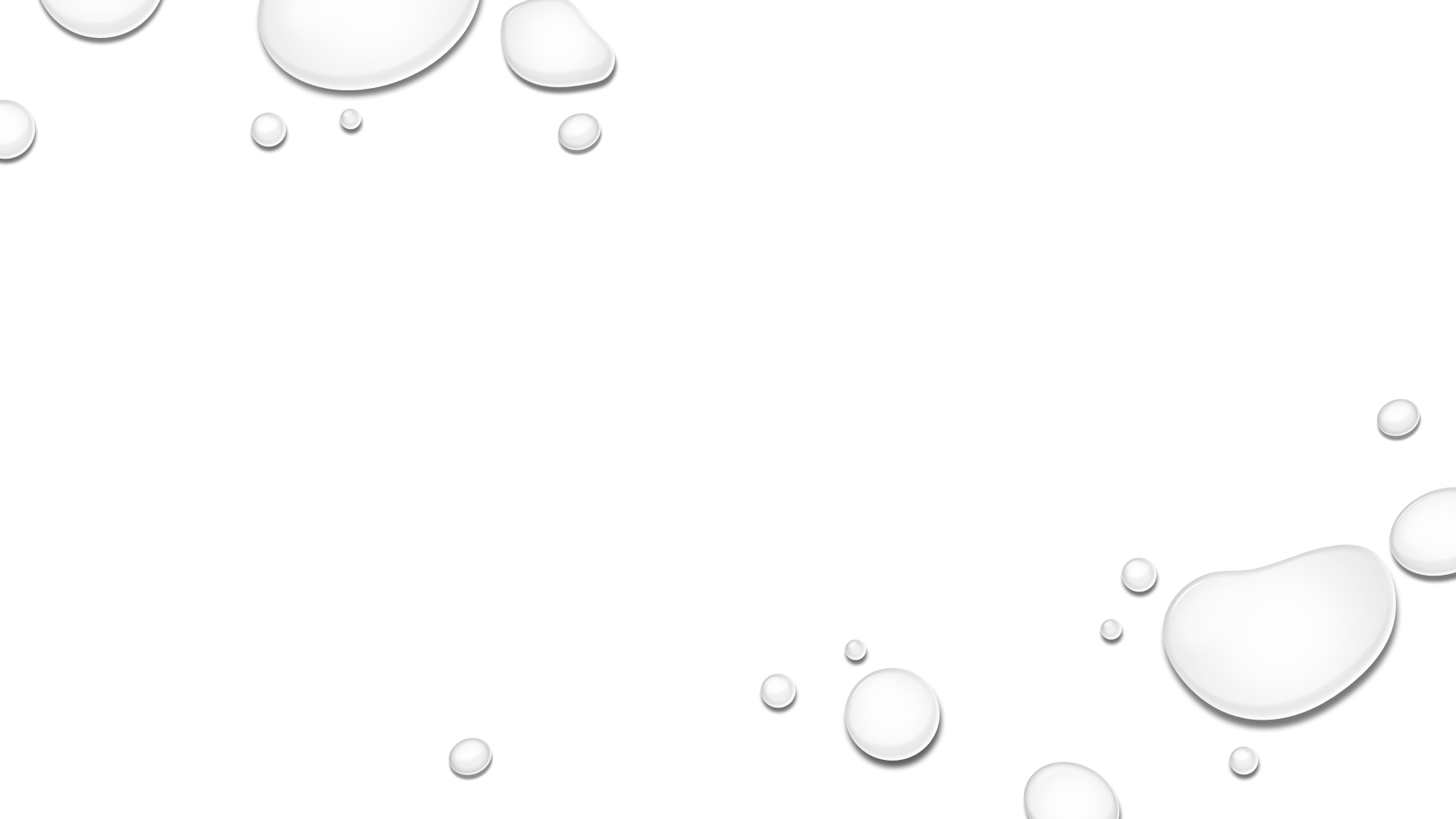 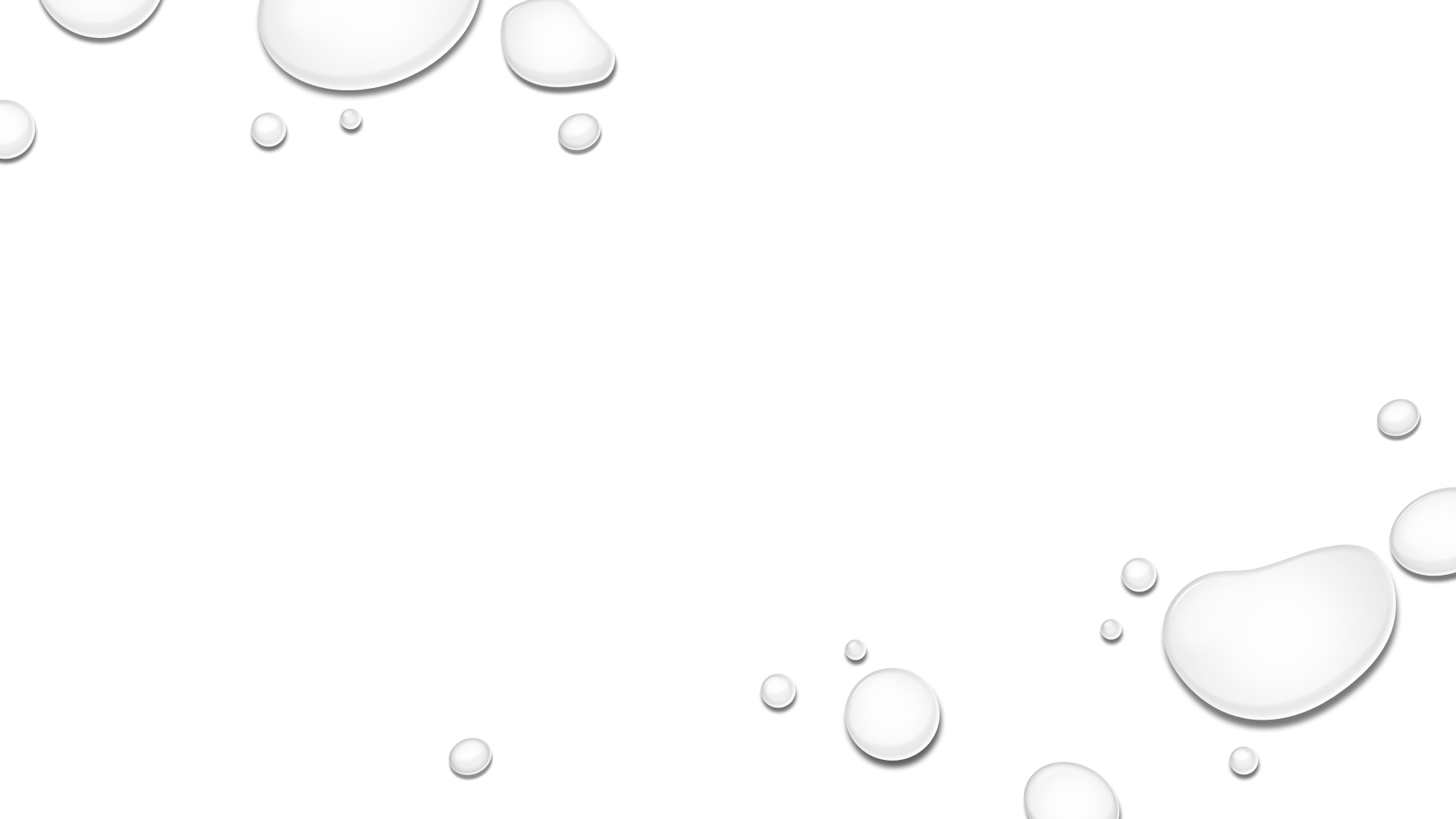 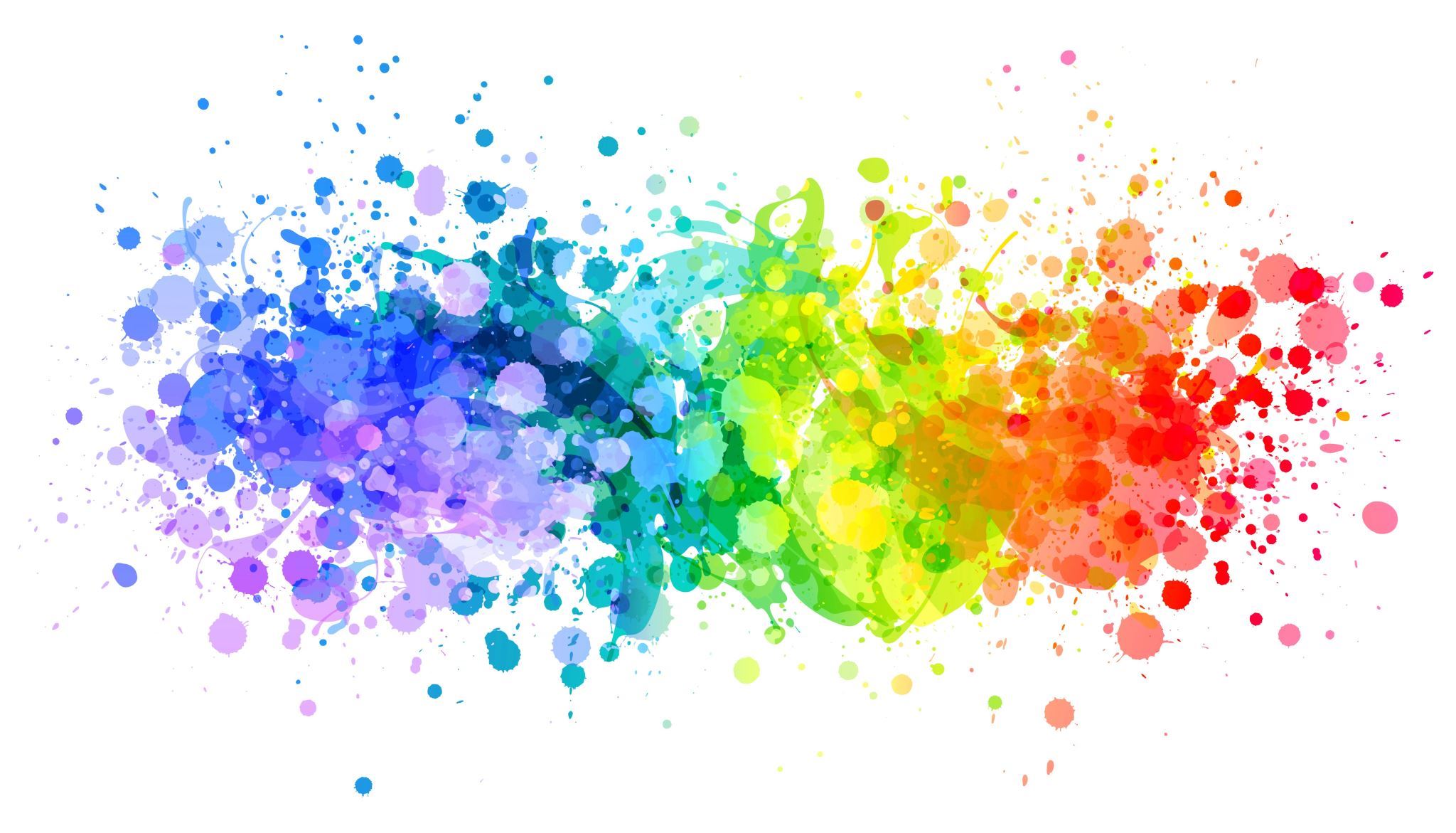 Npc imrtdemand & supply
Demand & supply in npc imrt
demand
supply
(Oncologist)
(Physicist/Planner)
No demand / Under-demand
As long as achieve dose tolerance
Experience-related
No demand / under-demand
As long as achieve dose tolerance
Comfort zone 
No idea of how far the system can push
Lack of understanding - Loose chance of plan quality improvement
Over-demand
Too ambitious – spare all, high dose
Illogical/not deliverable
Over-demand
Pushing the system
Algorithm can be pushed – is it mechanically deliverable?
Demand & supply in npc imrt
demand
supply
(Oncologist)
(Physicist/Planner)
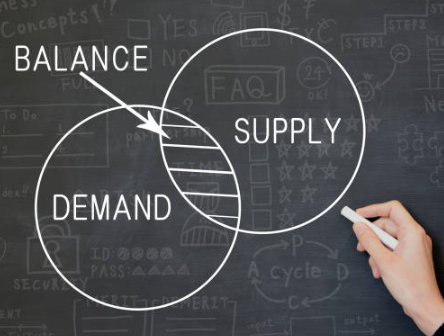 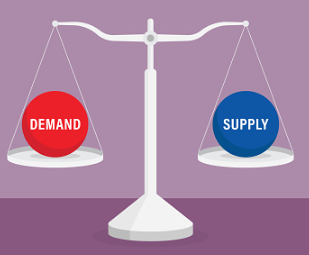 Once upon a time ….larynx 70% revisit(2016 vs current)
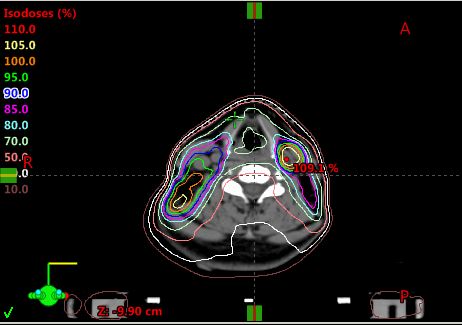 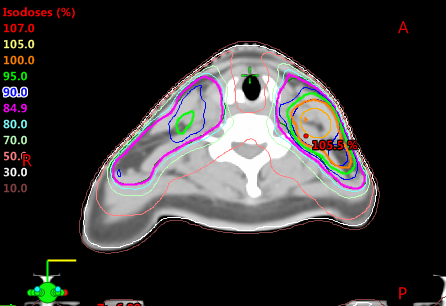 Once upon a time ….Parotid 30% revisit(2016 vs current)
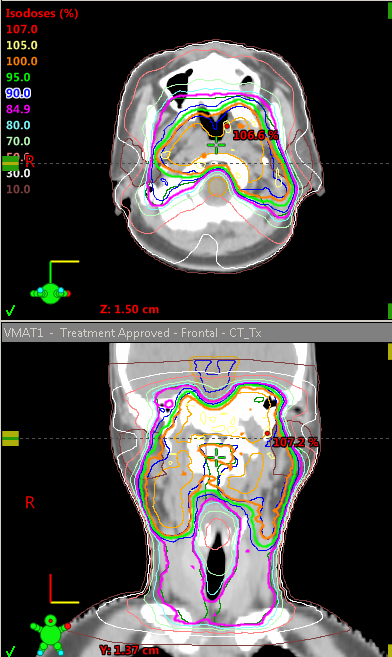 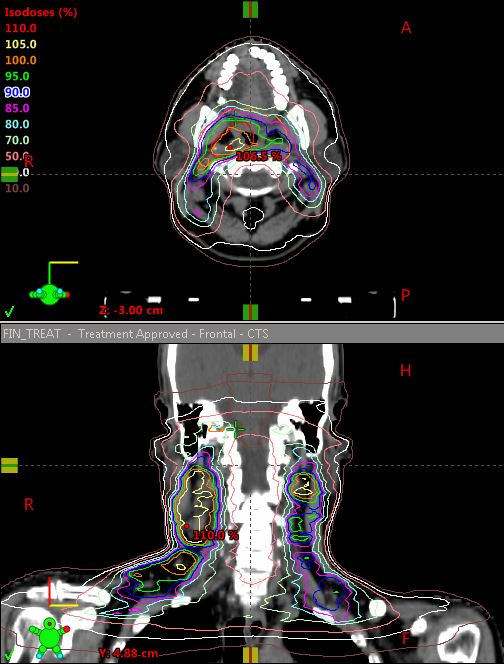 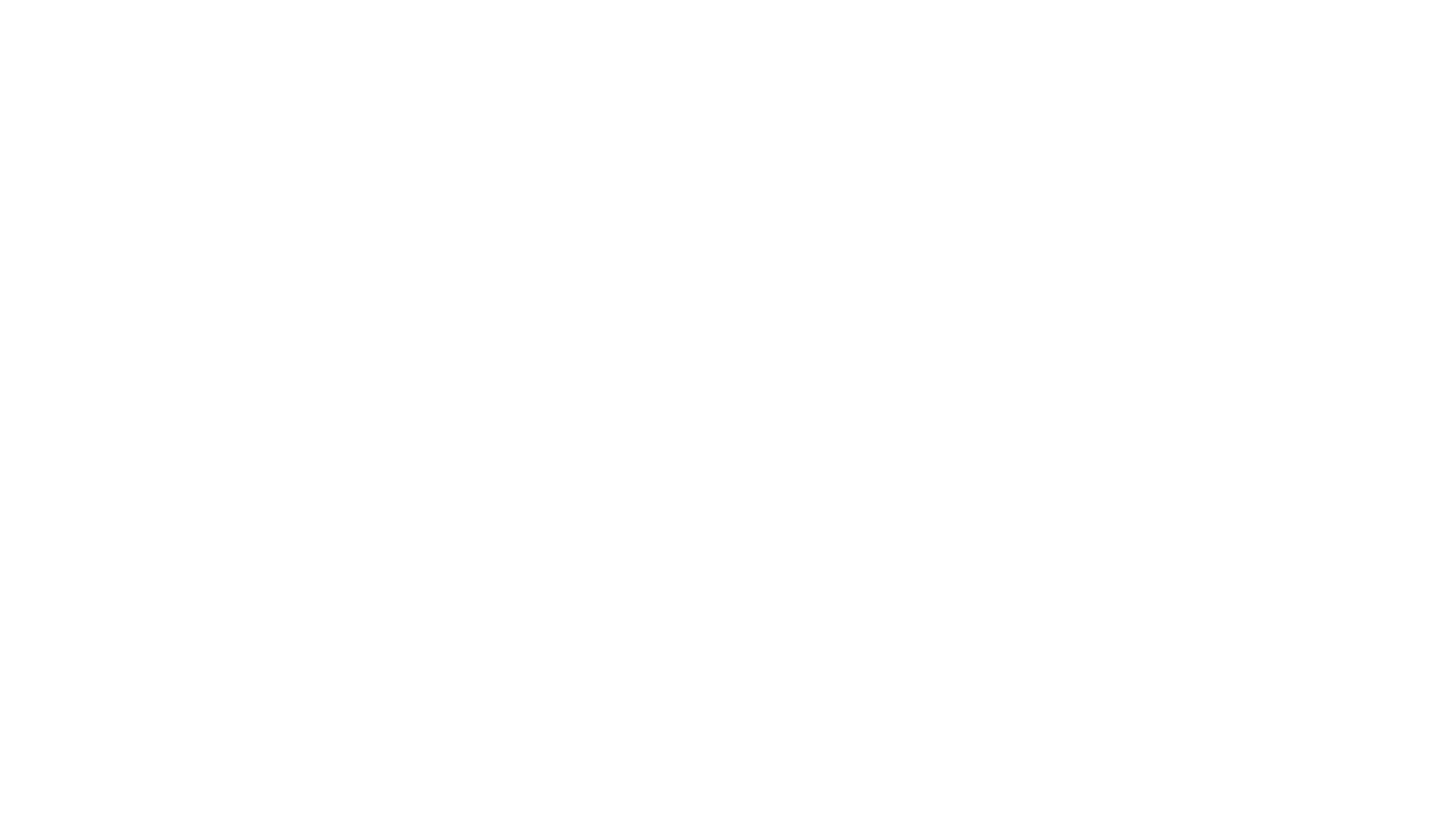 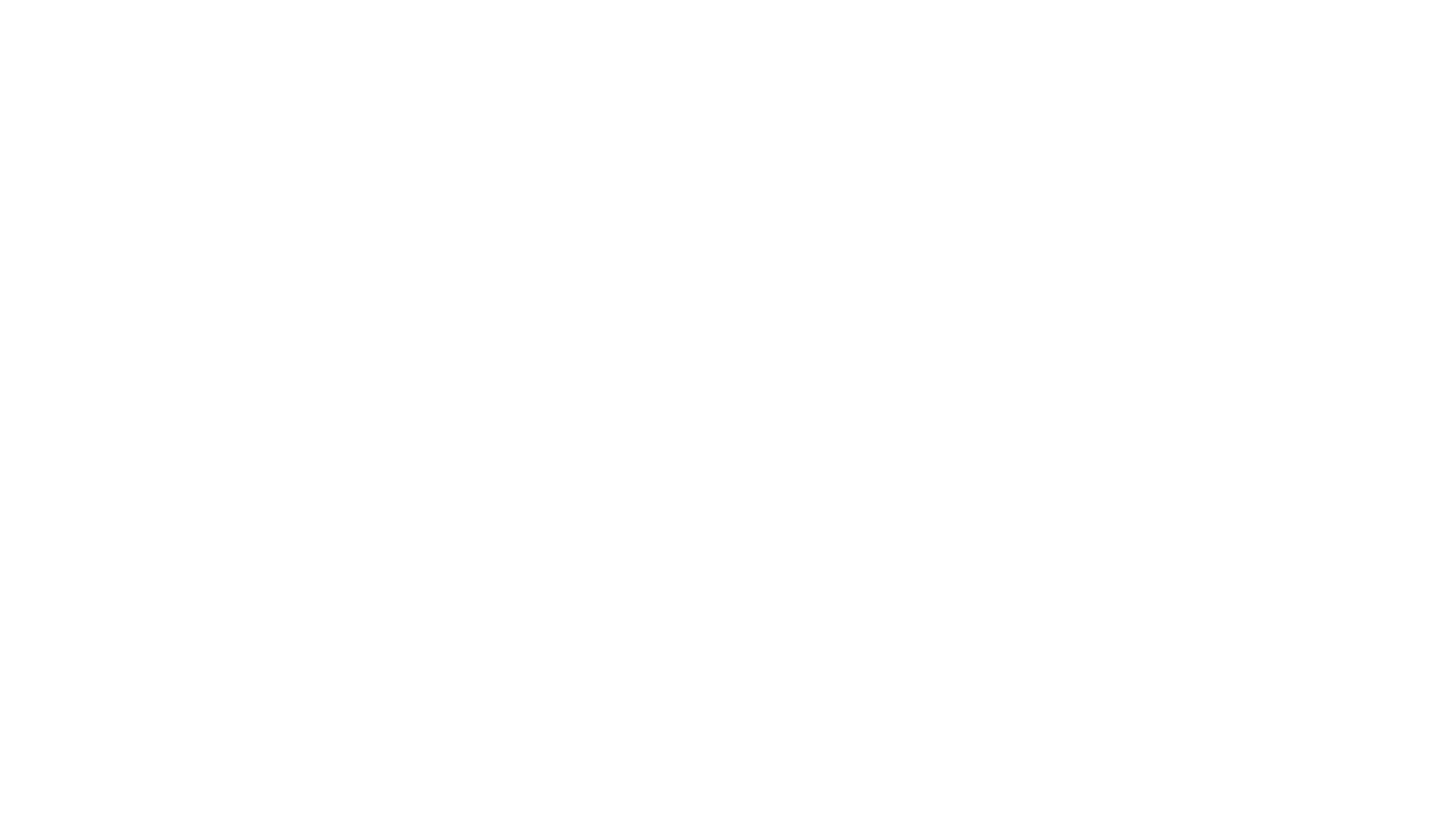 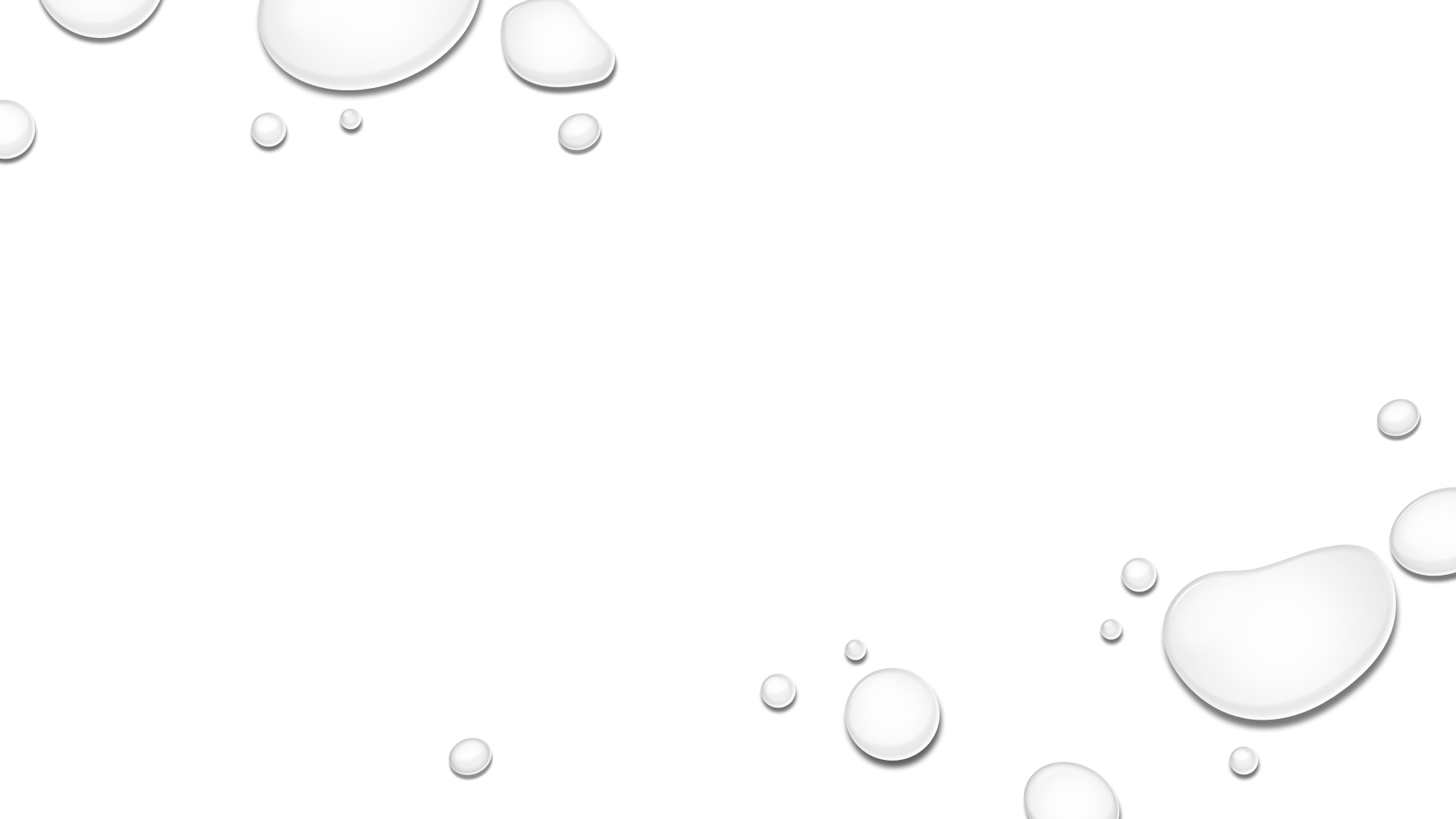 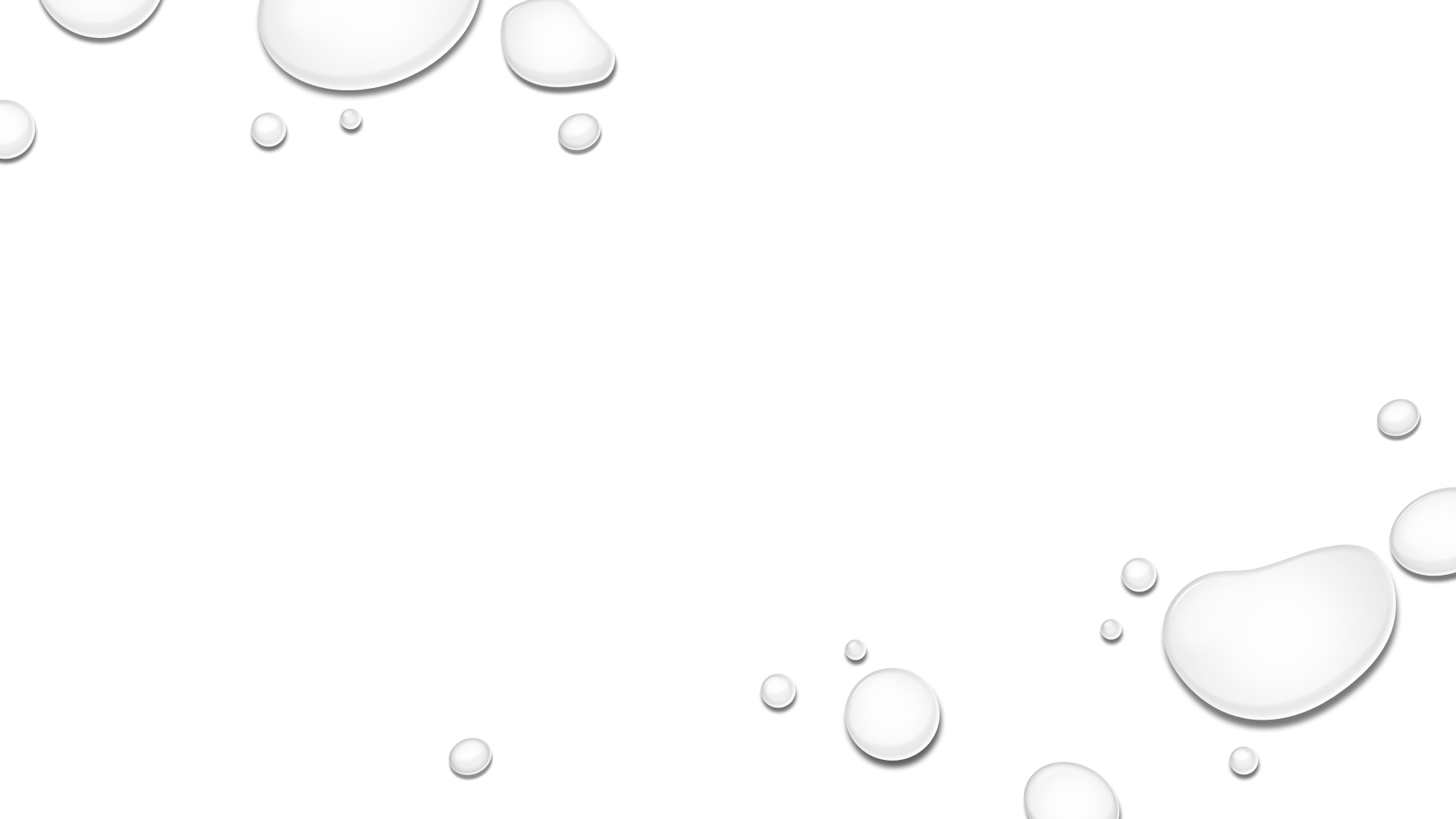 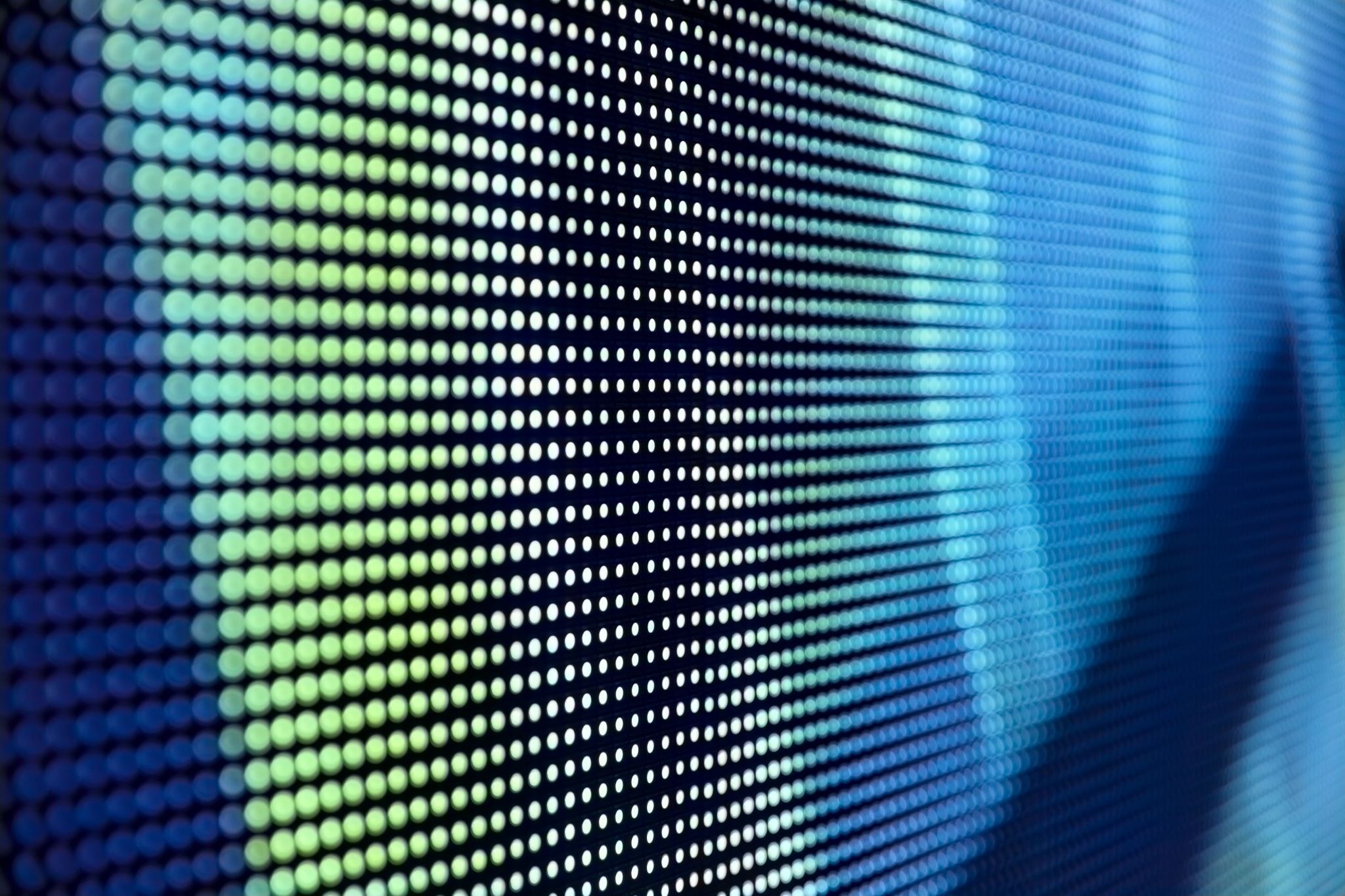 Current rt considerations in npc
Loosening 'BOchS' & 'OnTeloPT'dose ?
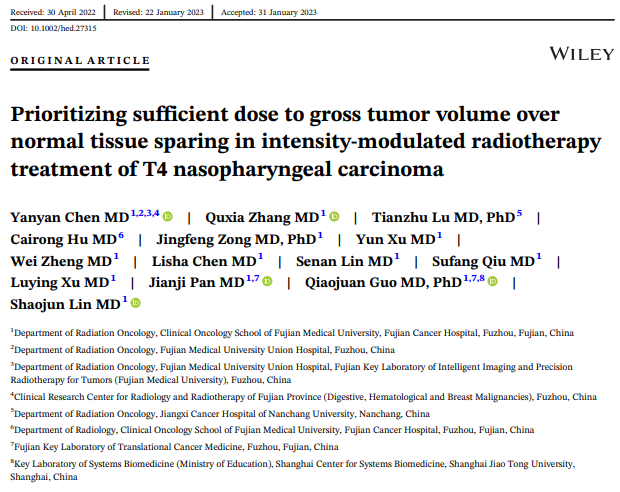 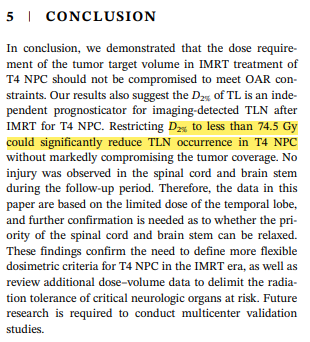 Loosening 'BOchS' & 'OnTeloPT'dose ?
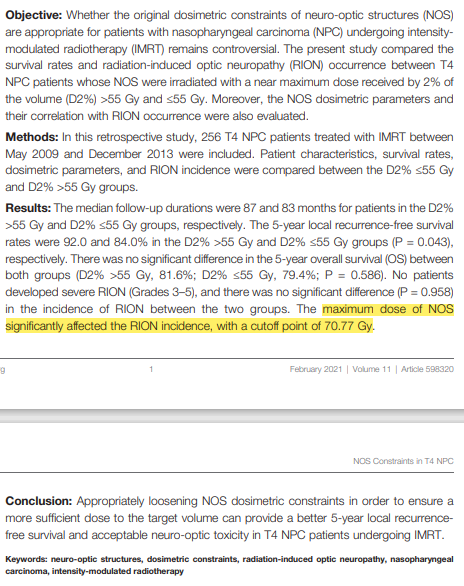 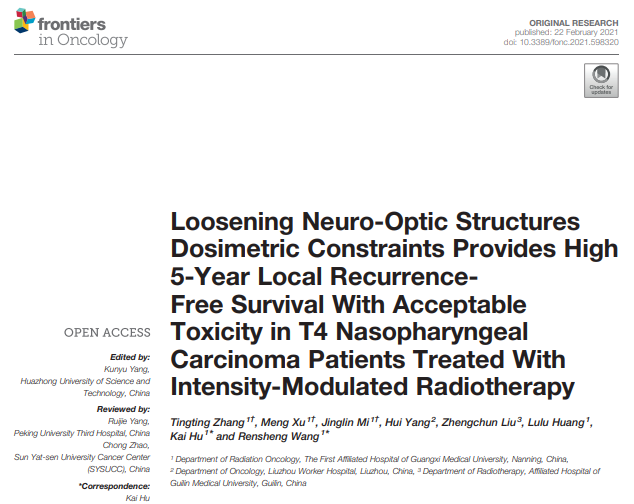 Hypoglossal dose ?
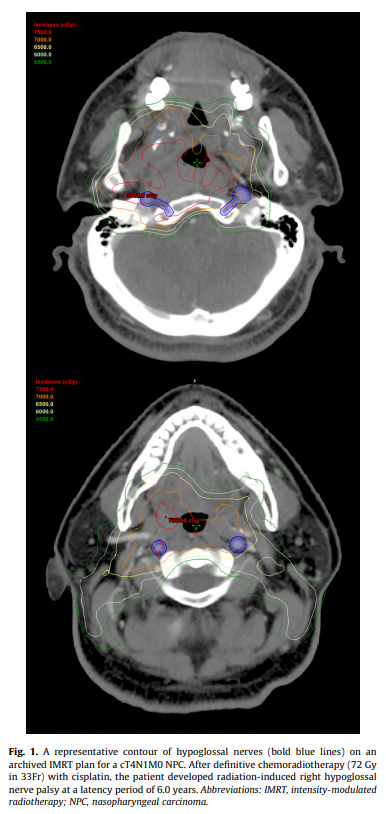 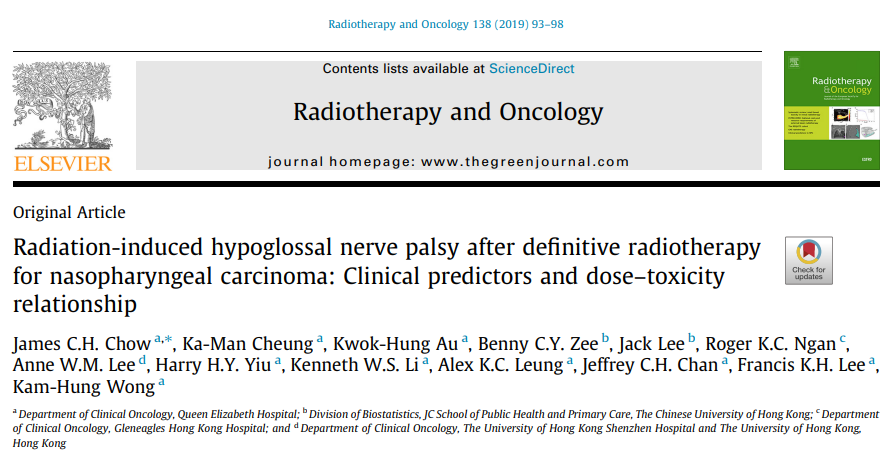 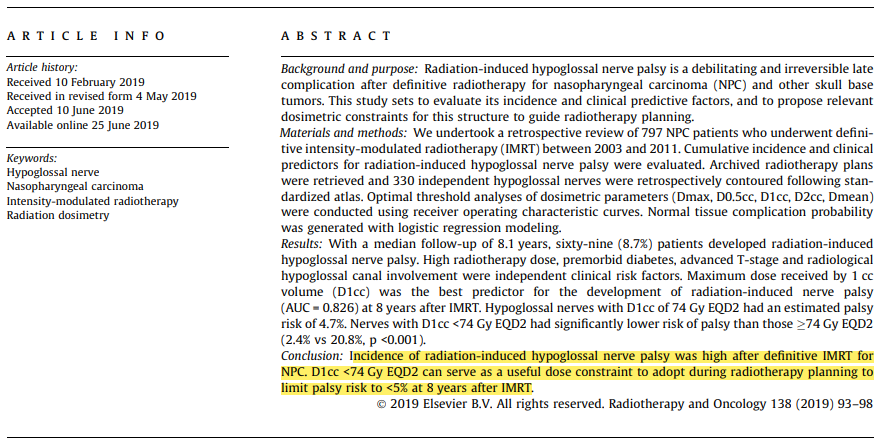 Take home messages…
Numbers of parameters taken into account to generate acceptable plan – physical paramaters, machine limitations & planner’s experience (knowledge & skills)

Common pitfall in training or practice is relying on plans generated without analysis & discussion on the produced plan - mistakes happen, and physicists/planners change with time and institution – upgrade in knowledge

Common to request a plan revision to improve target coverage or oar objective doses – generating a good plan is a teamwork process (physicists/planners & clinicians)

Demand & supply increase skills and experiences of both clinicians & physicists/planners
TQ
Check on total arcs numbers;
Round TV = 1-2 arcs (2 arcs preferable – movement/physiological changes uncertainty)
Long/Mass TV = 3-4 arcs
Arcs length 

Check on colli angle – opposite direction for optimum use (except Monaco)

Check on beam/tx deliverability
Gantry hit couch? – couch kick plan and LT/RT isoc with full arc?

Rule of thumb for MU checking; MU Factor
Total MU determined the complexity level of IMRT plan
Less total MU = less modulation equal to open beam plan
High total MU = increase modulation complexity
Need to find optimum total MU = producing acceptable plan + pass QA + deliverable
Total MU = Dose/# x MU factor 2-4 (min to max)
Within MU factor 2-4 = acceptable beam complexity - pass QA
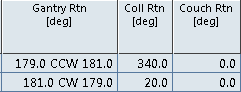 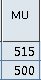 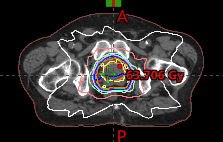 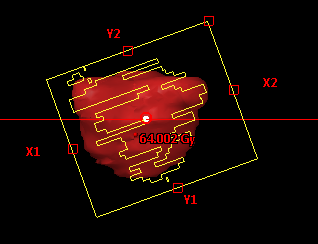 Total = 1115
60Gy/20# = 3Gy
300 cGy x 2 = total min 600 MU
300 cGy x 4 = total max 1200 MU

1115MU/300cGy = 3.7 MU factor
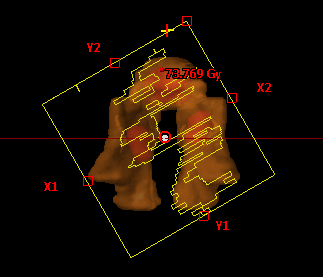 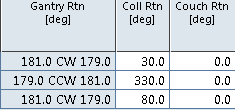 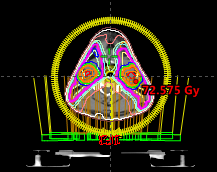 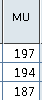 Total = 578
70Gy/33# = 2.121Gy
212 cGy x 2 = total min 424 MU
212 cGy x 4 = total max 848 MU

578MU/212.1cGy = 2.7 MU factor